II Simposio Internacional sobre Terapia del Trauma

Negligencia Acumulativa y Trauma Relacional:                                                                                                                                                                                                                        Una perspectiva desde el Desarrollo Evolutivo

Richard G. Erskine, PhD.
2nd  International Symposium on Trauma Therapy

Cumulative Neglect and Relational Trauma:                                                                                                                                                                                                                        A Developmental Perspective

Richard G. Erskine, PhD.
El texto y las imágenes de esta presentación se prepararon como seminario Zoom patrocinado por el 2º Simposio Internacional de Terapia del Trauma. 8 de diciembre de 2023
    
 Todos los materiales aquí contenidos están protegidos por Copyright Internacional,                                                   3 de Enero de 2016 y 1 de Mayo de 2020.
                                                                     
Siguen siendo propiedad del Instituto de Psicoterapia Integrativa y Richard G. Erskine Consulting, Inc.  
                      
La reproducción está prohibida bajo las leyes Internacionales de Copyright.
The  text and images in this presentation were prepared as  a Zoom seminar sponsored by                                                2nd  International Symposium on Trauma Therapy. December 8, 2023    
 All materials herein are protected by International Copyright,                                                                                         January 3, 2016 & May 1, 2020.                                                                     
They remain the property of the Institute for Integrative Psychotherapy                                                                  and Richard G. Erskine Consulting, Inc.                        
Reproduction is prohibited under International Copyright laws.
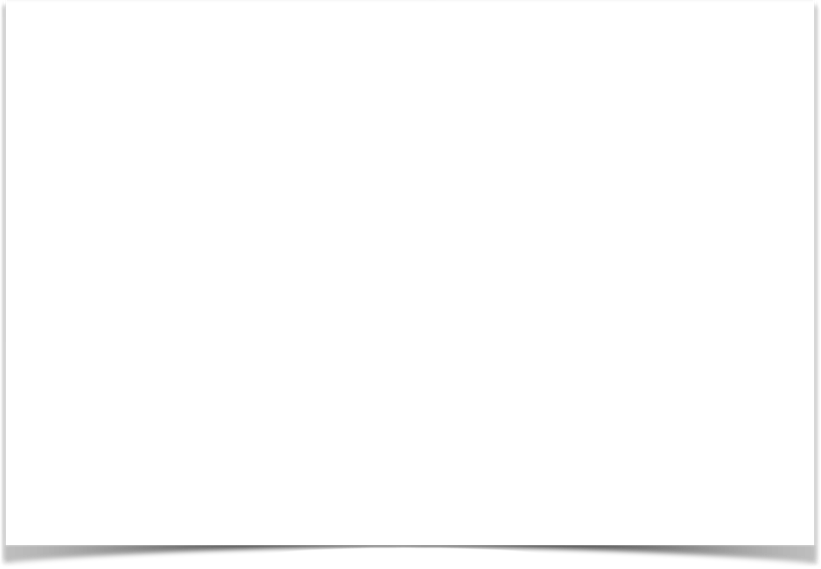 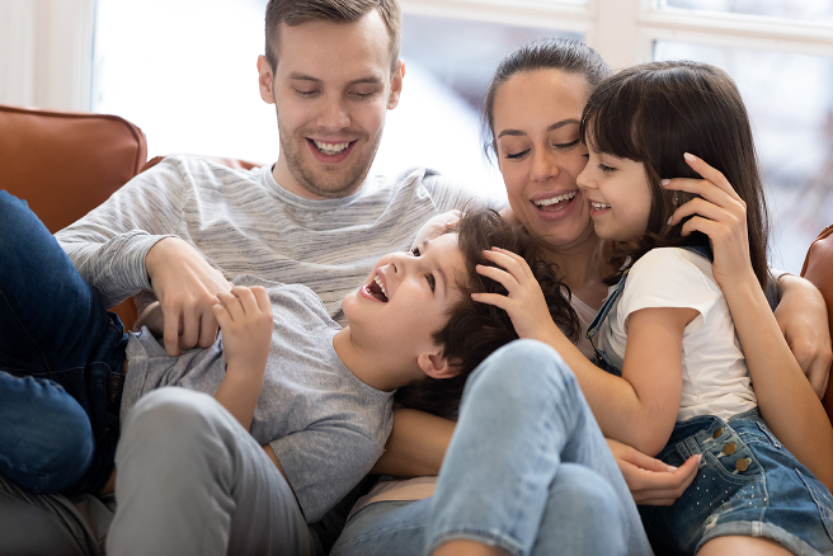 La necesidad de relación constituye                                          la principal experiencia motivadora                                       del comportamiento humano.

Las personas nacen buscando relaciones                                                                   
desde el comienzo de la vida y tal necesidad permanece                                        a lo largo de ella y en todas las fases vitales. 
(R. Fairbairn,1952)
[Speaker Notes: A basic premise of our work as psychotherapists is “The need for relationship constitutes the primary motivating experience of human behaviour”.]
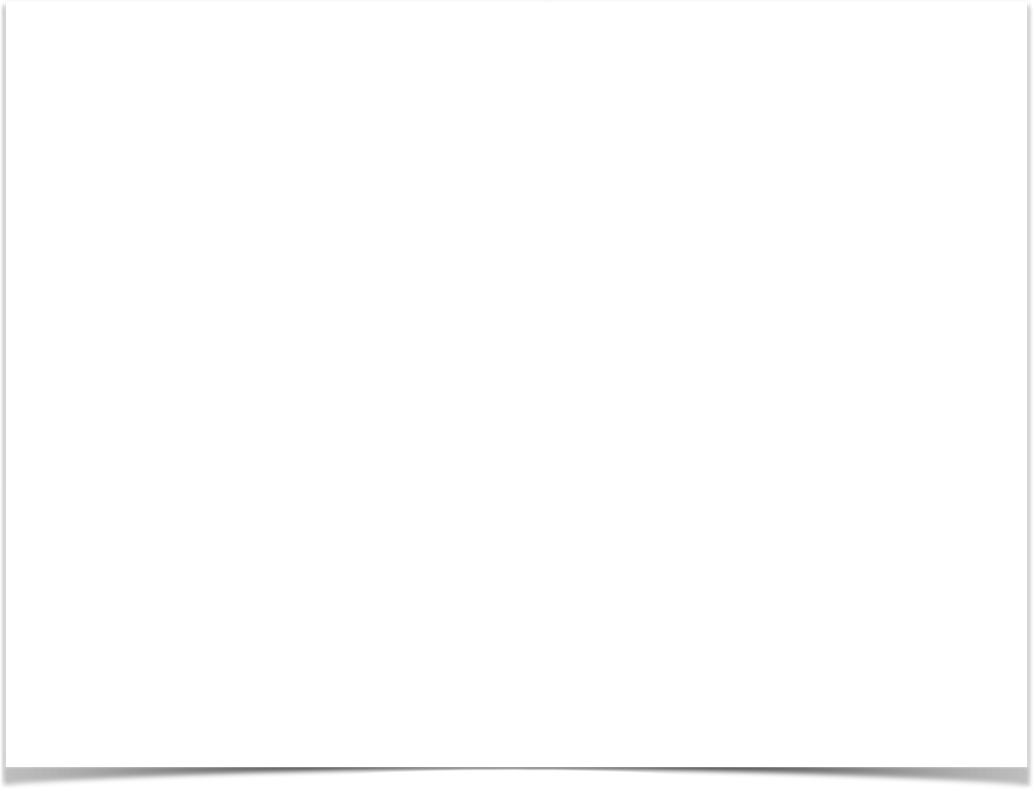 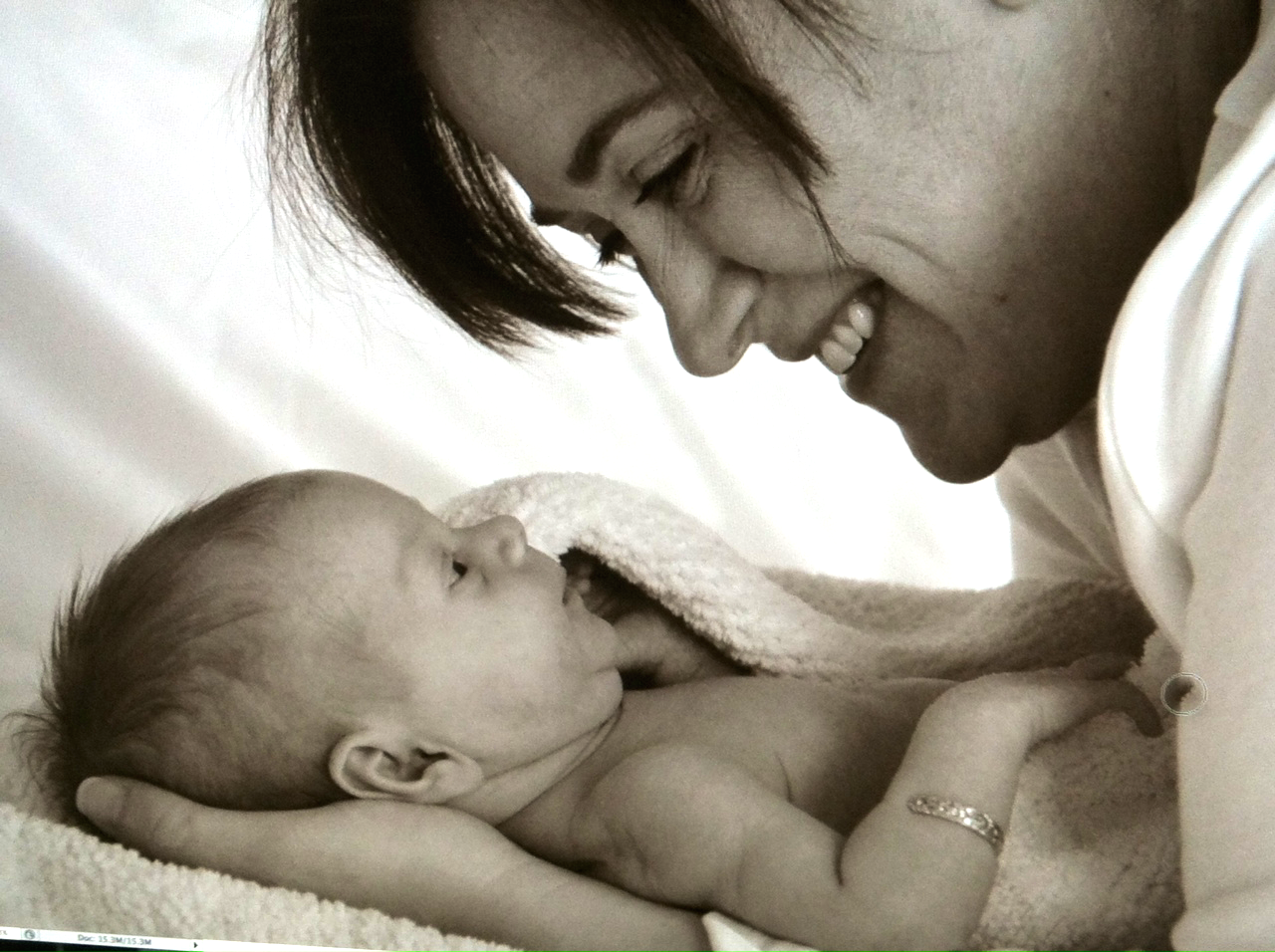 Las personas nacen buscando relaciones                                                                   
desde el comienzo de la vida y durante toda ella. 
(R. Fairbairn,1952)
[Speaker Notes: People are born relationship seeking from the beginning of and throughout life. 
(R. Fairbairn,1952)]
Las relaciones son la fuente de lo que da 
sentido y validación al Self.
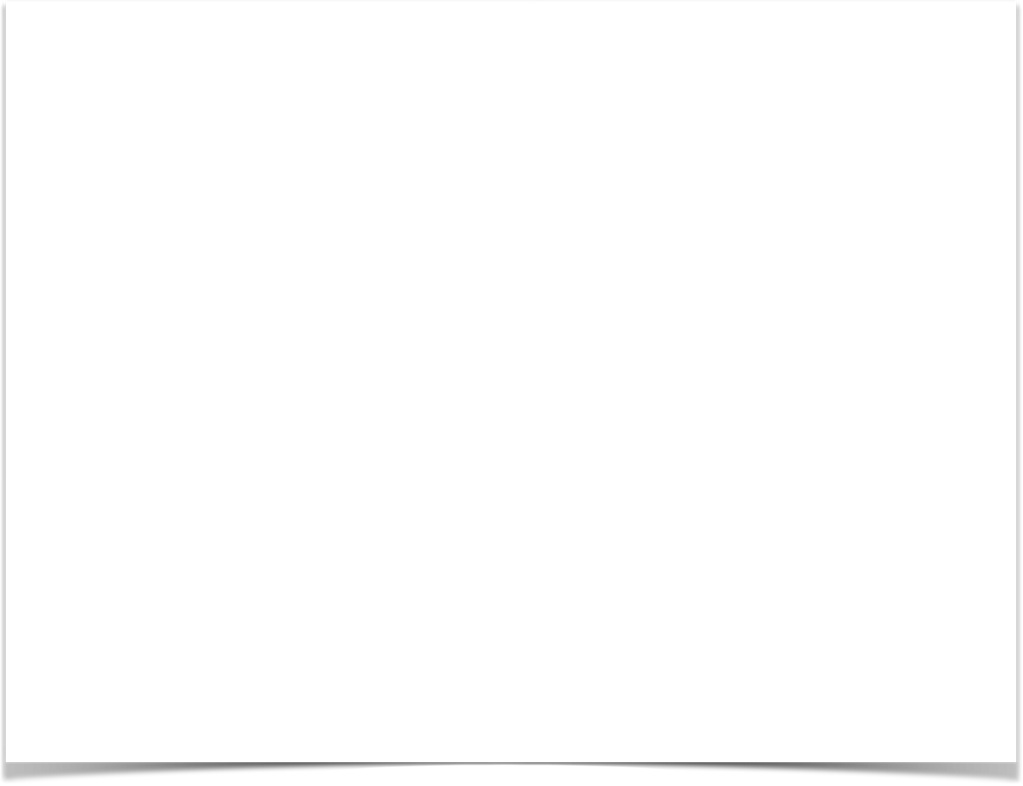 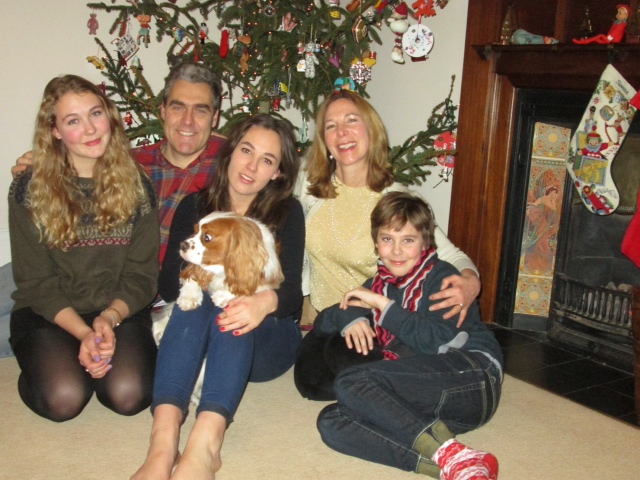 [Speaker Notes: Relationships are the source of that which gives meaning and validation to the self.]
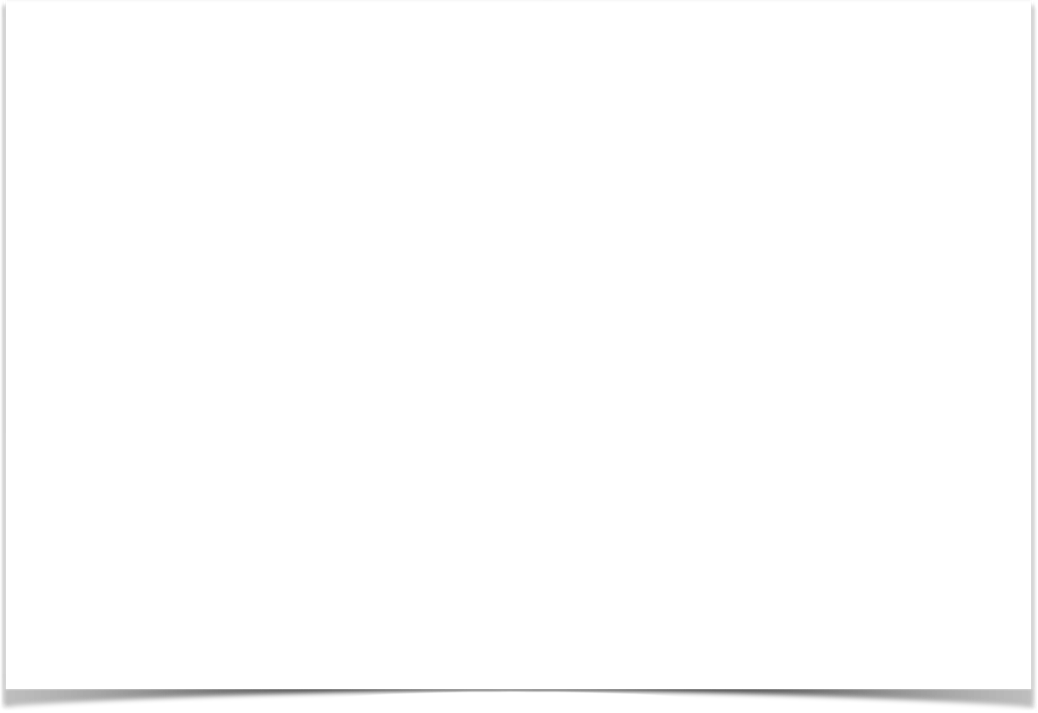 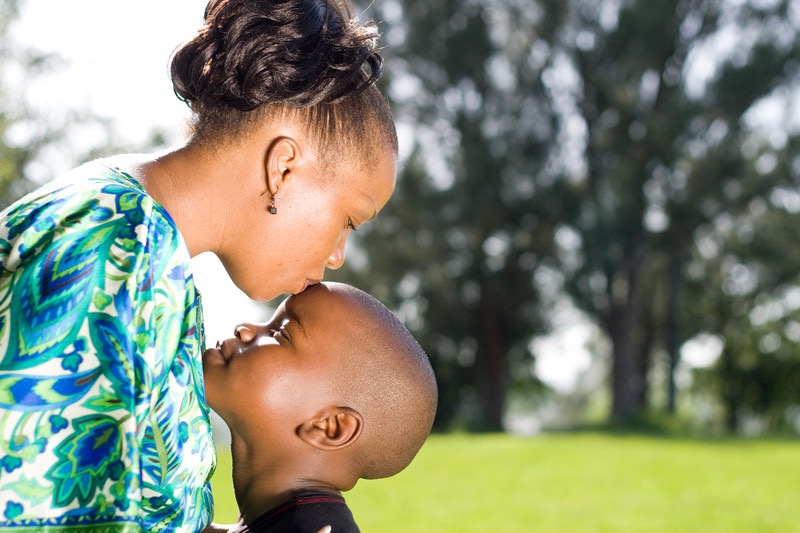 El contacto interpersonal es el medio por el que se satisfacen las necesidades relacionales.
[Speaker Notes: Interpersonal contact is the means by which relational-needs are satisfied.]
Tenemos 8 Necesidades Relacionales primarias que están presentes a lo largo de toda nuestra vida ,desde el nacimiento hasta la muerte.


Cada una de estas necesidades requiere de una respuesta que conlleve reciprocidad por parte de un-otro. 
 

 La satisfacción de estas necesidades resulta esencial para la salud mental.
[Speaker Notes: We have 8 primary Relational-Needs that are present throughout our life, from birth to our death.
Each Need requires a reciprocal response from another.  
The satisfaction of these needs are essential for mental health.]
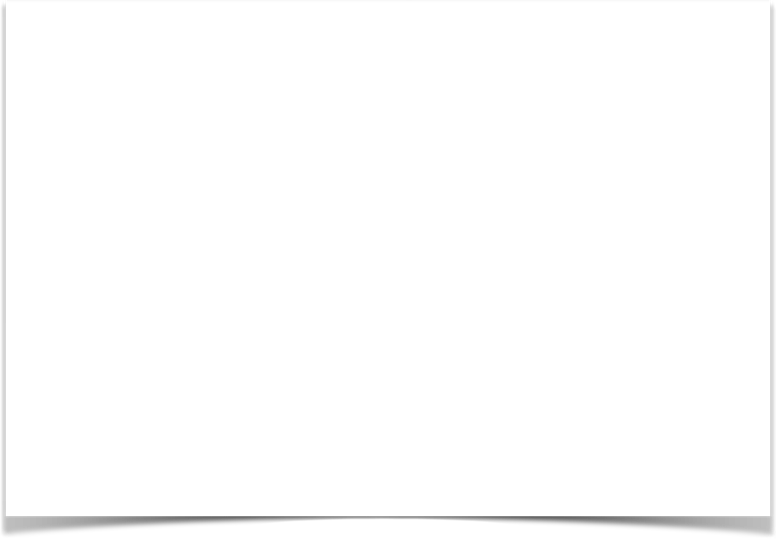 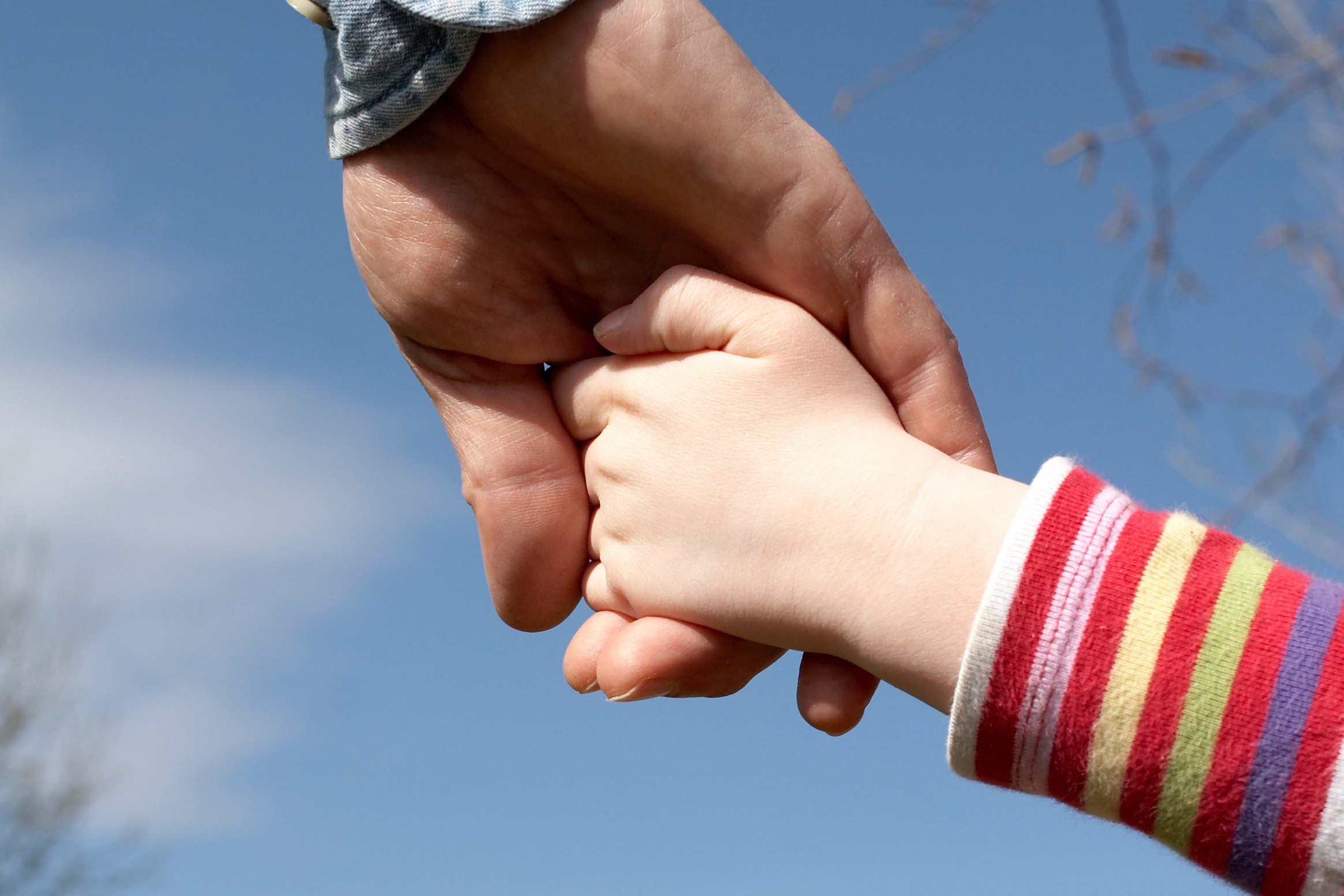 Ocho Necesidades Relacionales
1) Seguridad en la relación:                                                                                      la experiencia visceral de que nuestras vulnerabilidades físicas y emocionales están protegidas  
 Y de que por tanto estamos visceralmente a salvo.
[Speaker Notes: Eight Relational-Needs
1) Security in Relationship:   the visceral experience of having our physical and  
 emotional vulnerabilities protected]
2) Validación, afirmación y significación en una relación:
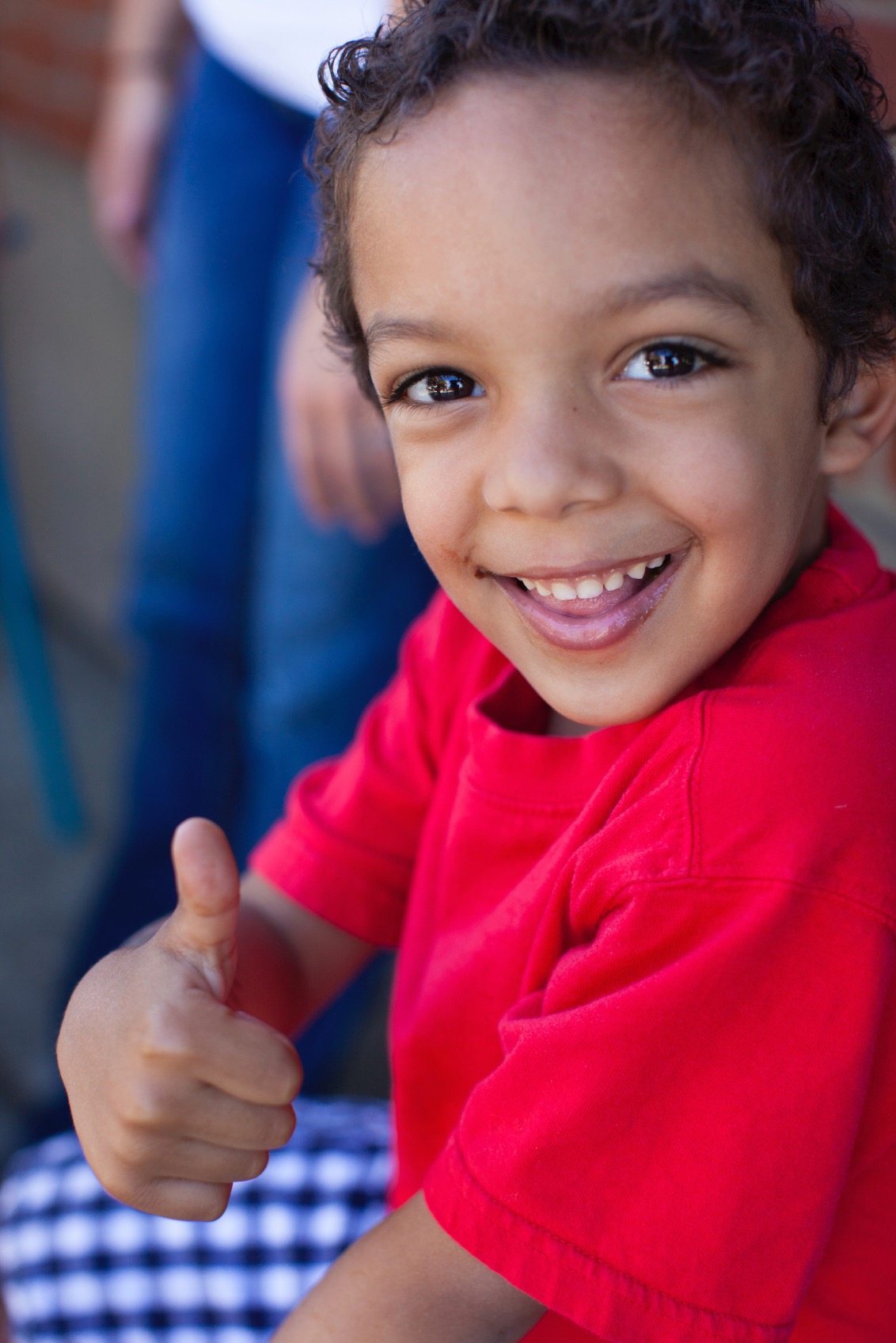 que otra persona valide la importancia y la función de nuestros procesos intrapsíquicos de afecto, fantasía y construcción de significado.
[Speaker Notes: 2) Validation, Affirmation, and Significance in a Relationship:
to have another person validate the significance and function of our intrapsychic processes of affect, fantasy, and construction of meaning.]
3) Aceptación por parte de otra persona estable, fiable y protectora:

disponer de información fiable 
y orientación; 
Alguien que nos ofrezca protección contra 
de ataques externos, e incluso en
los propios conflictos
propios conflictos y cuando hay
una escalada de afectos.
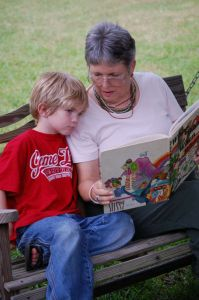 [Speaker Notes: 3) Acceptance by a stable, dependable, and protective other person:
to have reliable information and guidance. to have protection from external impingements,  one’s own intrapsychic conflicts, and escalation of affect.]
4) Confirmacion de la experiencia personal :                                                que las experiencias de la vida se confirmen a través de la reciprocidad y de una experiencia compartida.
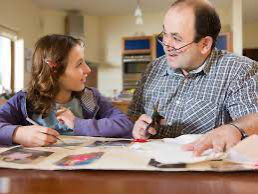 [Speaker Notes: 4) Confirmation of personal experience:
to have life’s experiences confirmed through mutuality and a shared experience.]
5) Self-Definition:
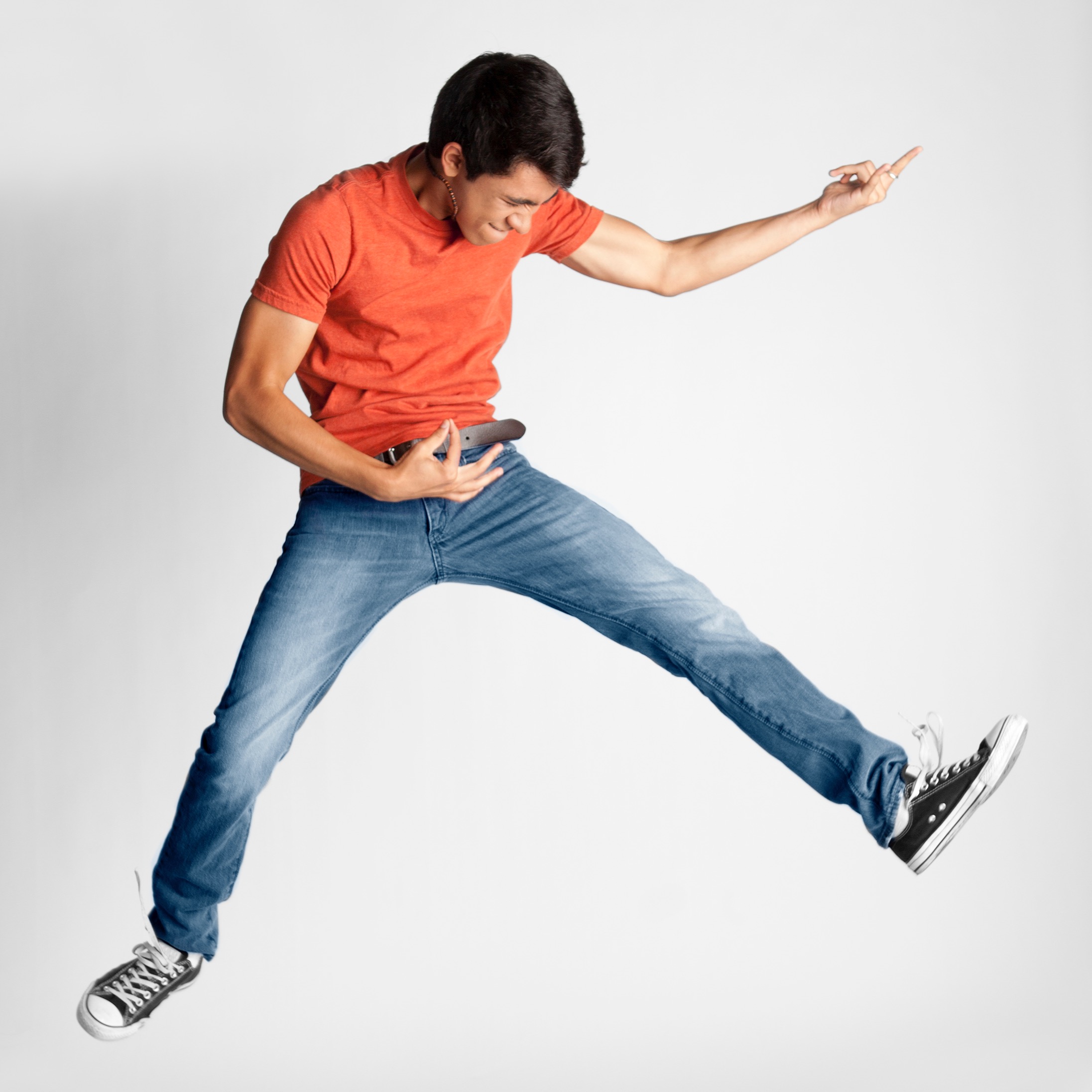 5) Autodefinición:

  conocer y expresar la propia singularidad 
 y recibir  reconocimiento
  y aceptación de otro.
[Speaker Notes: 5) Self-Definition:   to know and express one’s own uniqueness  and to receive   
  acknowledgement and acceptance from another.]
6)Hacer Impacto:
Experimentar una sensación de agencia 
y eficacia; influir en otra persona                            de la manera deseada; provocar un                       cambio en la otra persona.
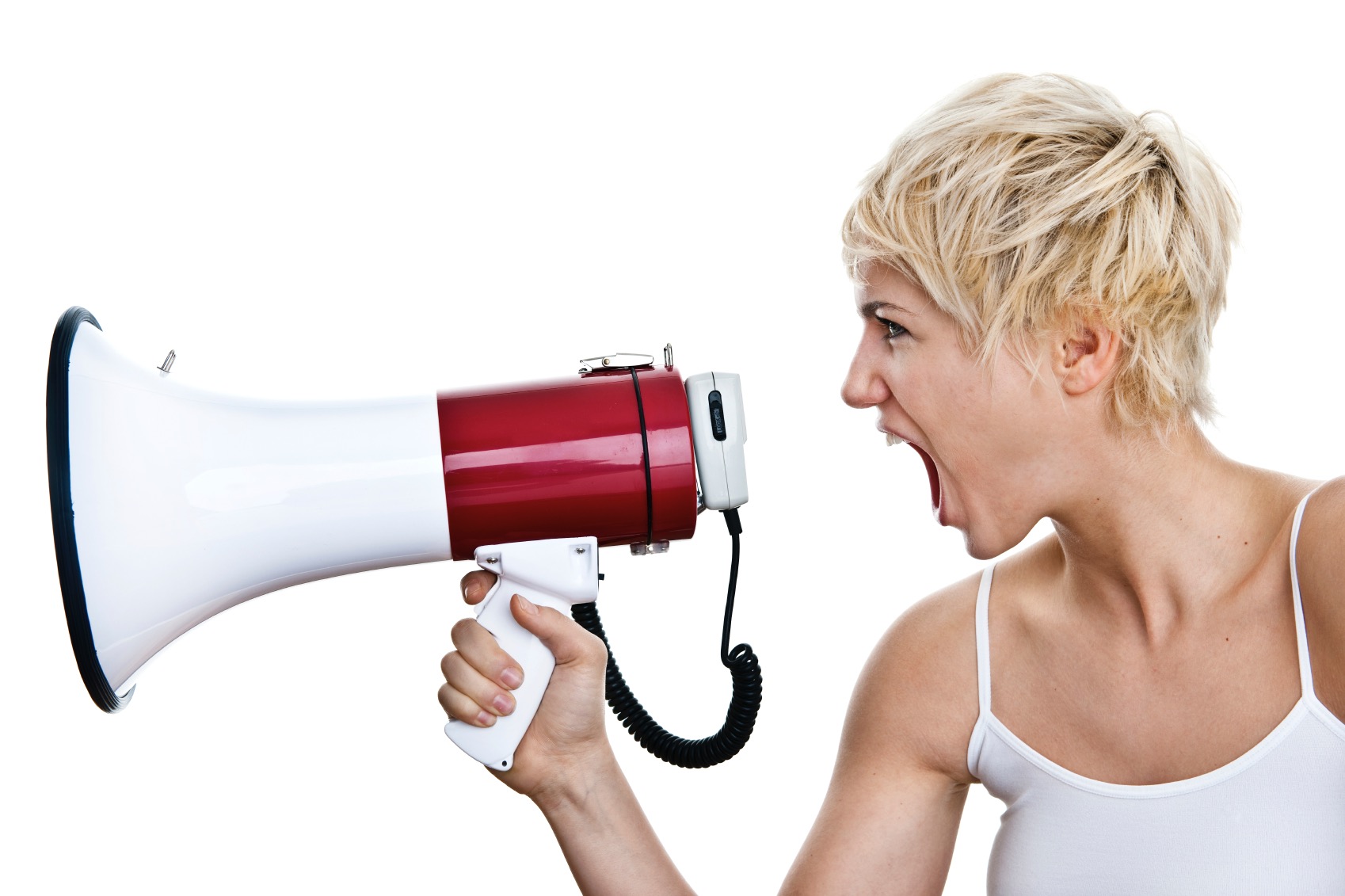 [Speaker Notes: 6)To make an Impact:  to experience a sense of agency and efficacy;                      driver’s & passengers seat.
to influence another in some desired way; to effect change in the other.]
7) Necesidad de que la otra persona tome la INICIATIVA:
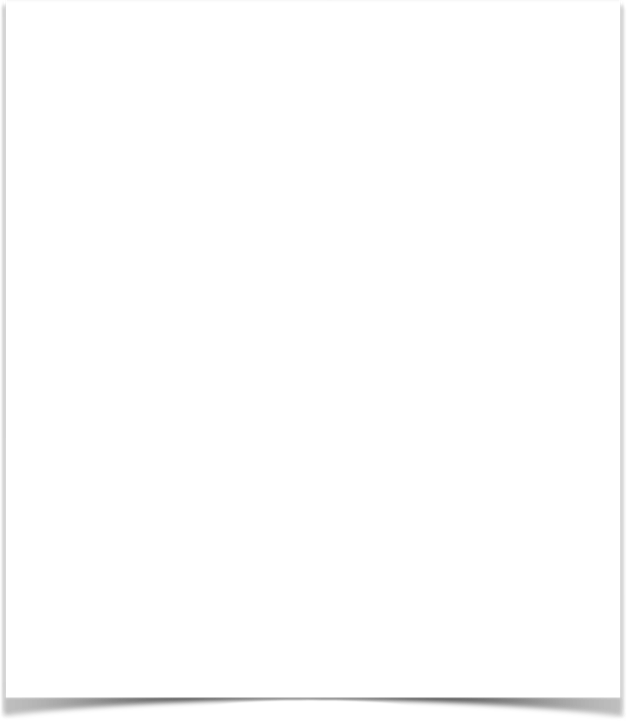 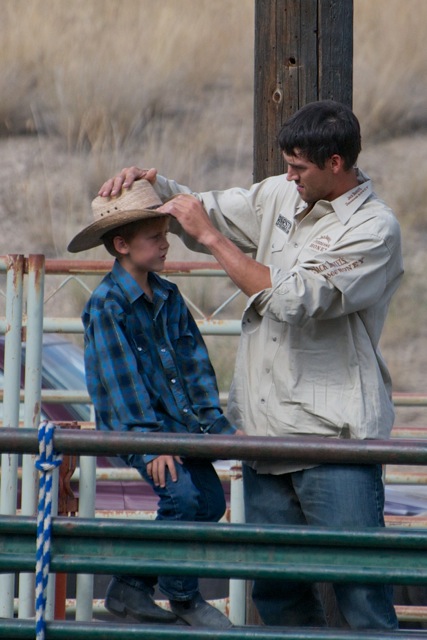 para que la otra persona 
asuma responsabilidad e 
iniciativa a la hora de establecer 
contacto interpersonal.
[Speaker Notes: 7) To have the other Initiate:  
to have the other person take responsibility and initiative in making interpersonal contact]
8) Expresar Amor:
demostrar gratitud, agradecimiento, afecto o hacer algo por otro.
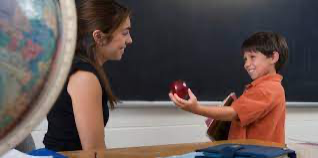 [Speaker Notes: 8) To express Love:  to demonstrate gratitude, thankfulness, affection, or the gift of doing something for another.]
La falta repetida de satisfacción de las necesidades relacionales                                         de un niño, una y otra vez, puede conducir a un trauma                                                                debido a la acumulación de negligencia o abandono. 


 El resultado de la negligencia acumulativa puede hacerse evidente                                                  en la pérdida de conciencia de la persona,                                                                       en sensaciones de entumecimiento o ,por el contrario muy intensos sentimientos,   por una sensación de “estar necesitado”,                                                           o en confusión sobre la propia identidad.
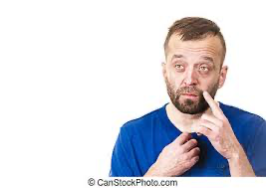 [Speaker Notes: Repeated failure to meet a child's relational needs, over and over,  may lead to  trauma because of the accumulation of neglect.  The result of the cumulative neglect may be evident in a person’s loss of awareness, numbness or intense feelings,  a sense of being needy, or confusion about one’s identity.]
Psicoterapia
En la psicoterapia del Trauma Relacional siempre estamos prestando atención a las Necesidades Relacionales del cliente.

…tanto a sus necesidades actuales en relación con nosotros 

…como a las necesidades que no fueron adecuadamente satisfechas en el proceso de crecimiento.
[Speaker Notes: Psychotherapy: In the psychotherapy of Relational Trauma we are always attending to the client’s Relational Needs.
…both their current needs in relationship with us…but also to the needs that were not adequately satisfied in the process of growing up.]
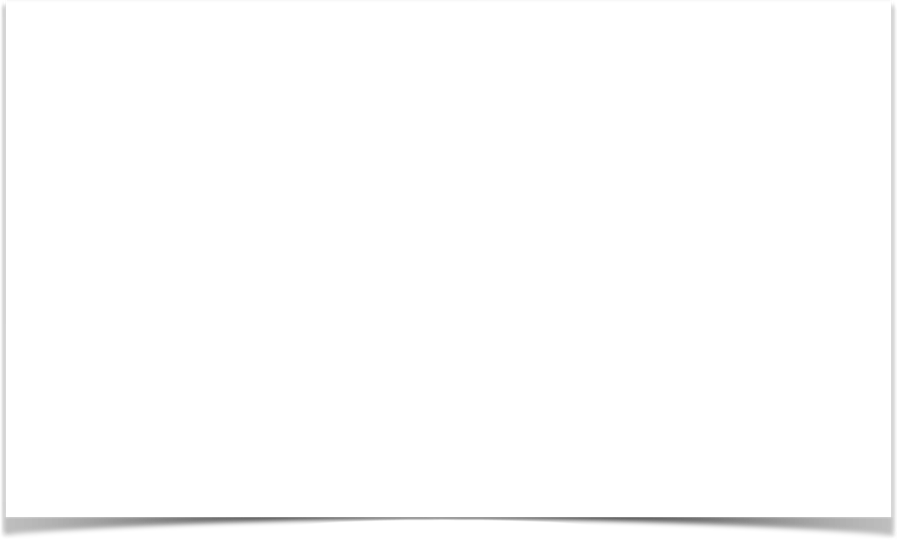 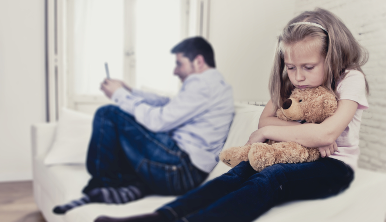 Como psicoterapeutas, debemos prestar atención                                                 a la "Negligencia Relacional",                                                                                       es decir,  al fracaso de los cuidadores a la hora de proporcionar                                          las "funciones parentales" necesarias que contribuyen                                          a la sensación de bienestar del niño.
[Speaker Notes: As psychotherapists we  need to attend to the “Relational Neglect”…that is, the failure of the caretakers’  to provide the necessary “parental functions” that contribute to the child sense of well being.]
Muchos clientes que sufren Trauma Relacional                                                                                             tuvieron progenitores que no proporcionaron ,adecuadamente,                                                                         las Funciones Parentales necesarias de

Estabilización 

Regulación

Reparación

Mejora y superación.
[Speaker Notes: Many clients suffering from Relational Neglect had parents who did not adequately provide the necessary Parental Functions of Stabilization, Regulation, Reparation, and Enhancement.]
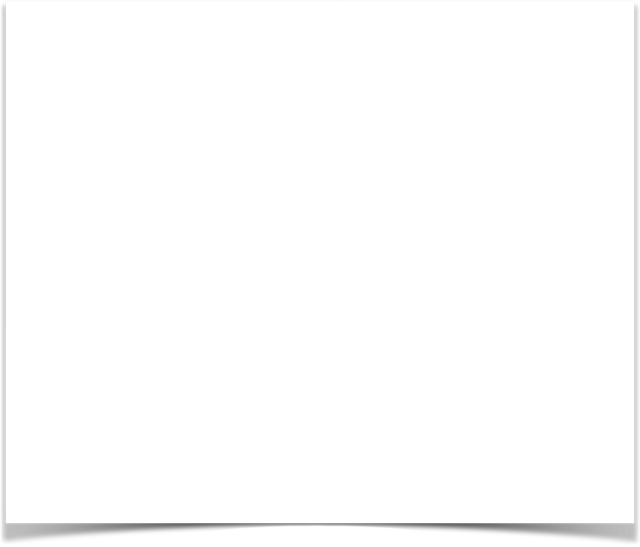 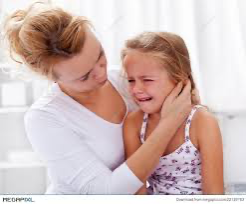 Estabilización: 
Es una función parental esencial
Cuando el sistema neurológico del niño se ve desbordado por el afecto, necesita que una figura adulta ofrezca ternura, una voz tranquilizadora y el tacto suave y gentil.
[Speaker Notes: Stabilization: an Essential Parental Function.  
When the child’’s neurological system is overwhelmed with affect they need an adult’s tenderness, soothing voice, and gentle touch.]
En el caso de los niños pequeños, la estabilización se                                           consigue mediante un contacto físico suave, especialmente                                                  a través de la respiración profunda y rítmica del cuidador. 


A medida que los niños crecen, el tono de voz relajante, el arrullo                                          o el canto de los padres calman y estabilizan la disregulación del niñ@. 
 

A los niñ@s mayores se les puede estabilizar con explicaciones                                         sencillas y claras y dedicando tiempo:pasando tiempo significativo juntos.
[Speaker Notes: For young children stabilization is achieved through gentle physical contact, particularly through the cartaker’s deep, rhythmic breathing. 
As children get older the parent’s soothing voice tone, cooing, or singing calms the child’s disregulation.  
Older children my be stabilized with  simple and clear explanations and meaningful time together.]
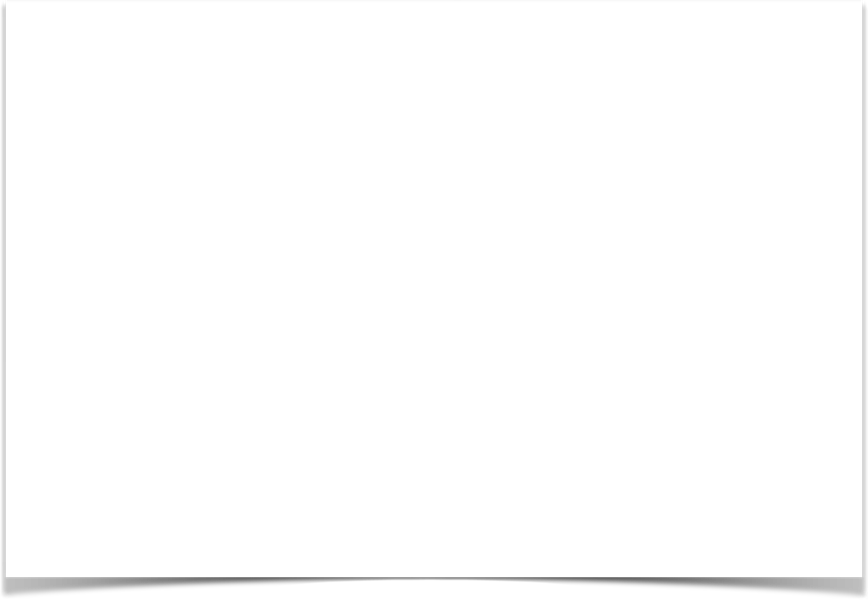 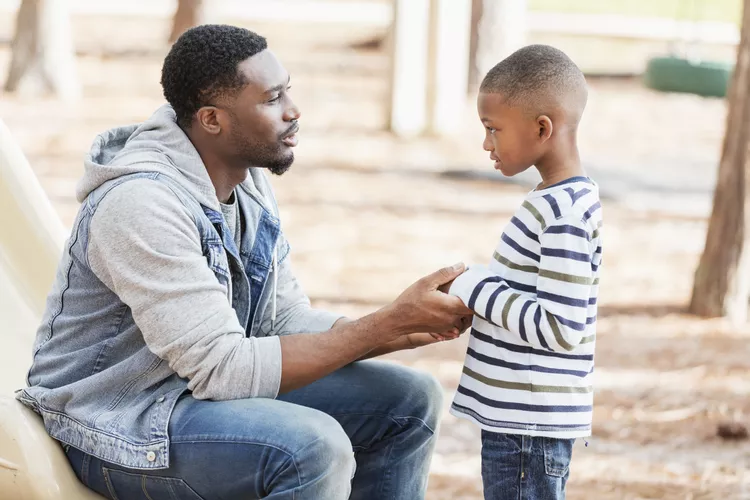 Regulación Parental :
Los progenitores se implican en procesos de regulación al preparar al niñ@ para manejar una pérdida o una decepción; cuando anticipan una posible desregulación en el niñ@ y proporcionan seguridad, ternura y una actitud protectora ,nutritiva que disminuya el estrés potencial.
[Speaker Notes: Parents engage in regulation when they prepare a child for a loss or disappointment;  when they anticipate that the child may become disregulated and they provide safety, tenderness, and nurturance that  diminish any potential stress.]
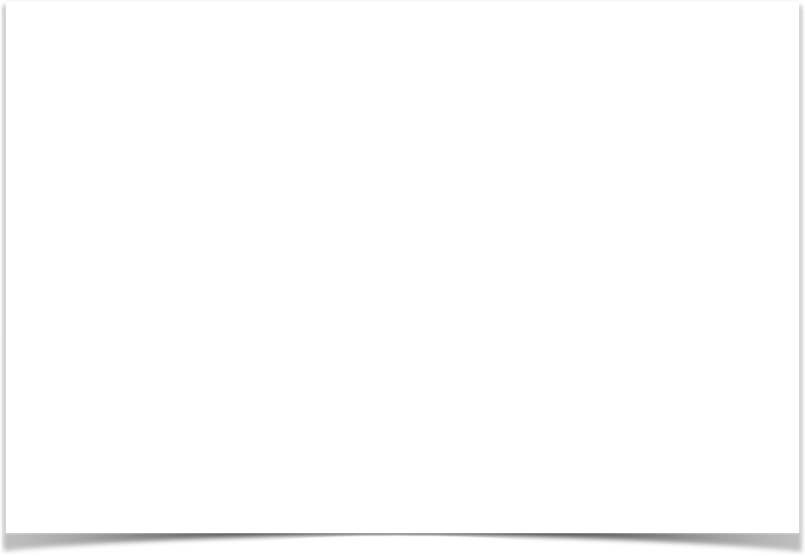 Reparación Parental
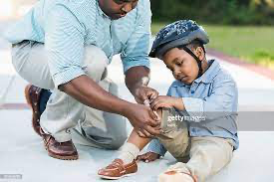 Los progenitores proporcionan "Reparación" cuando                                          se comprometen con un niño de forma que eliminan                                                  el estrés y la desatención emocional del niño.                                                           

Requiere una calidad de contacto interpersonal que cure la herida.
[Speaker Notes: Parental Reparation:   Parents provide “Reparation” when they engage a child in ways that eliminate the child’s stress and emotional disregulation. 
It requires a quality of interpersonal contact that heals the wound.]
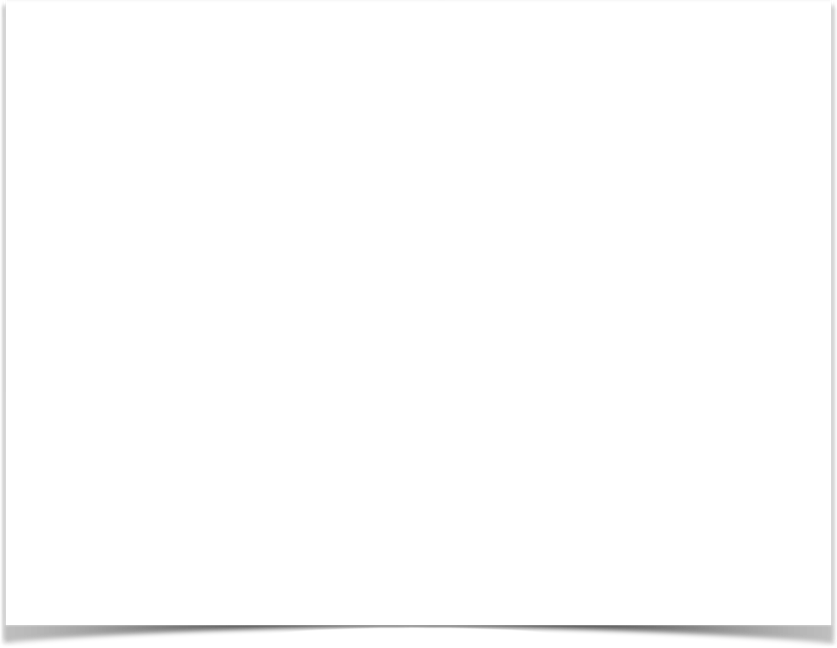 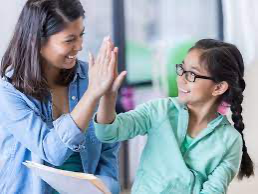 Mejora y superación
La mejora implica apoyar y animar al niño para que satisfaga sus intereses y alcance su potencial.
[Speaker Notes: Enhancement involves the  support and encouragement to child to satisfy their interests and achieve their potential.]
En psicoterapia
Una responsabilidad primordial de los psicoterapeutas                                                                                 que trabajan con la Negligencia Relacional es identificar cuándo el cliente necesita que nos involucremos en                                                                                                    las diversas Funciones Terapéuticas de :

Estabilización, Regulación, Reparación &  Mejora y superación.


Estas son las funciones terapéuticas necesarias que componen una Psicoterapia Relacional.
[Speaker Notes: In Psychotherapy :     A primary responsibility of psychotherapists working with Relational Neglect is to identify when the client needs us to engage in the various “Therapeutic Functions” of Stabilization, Regulation, Repair, and Enhancement.
These are the necessary therapeutic functions that comprise a relational psychotherapy.]
A Healing Relationship: Commentary on Therapeutic Dialogues. 

Richard G. Erskine 

2021, London: Phoenix                     Publishing/ Karnac Books.
[Speaker Notes: Videos in Spanish]
Arte y ciencia de la relación: La práctica de la                 psicoterapia integrativa.  

Richard G. Erskine & Janet P. Moursund.  
Bilbao, Spain, Grupo de Comunicación Loyola.                      
ISBN: 978-84-271-4813-0
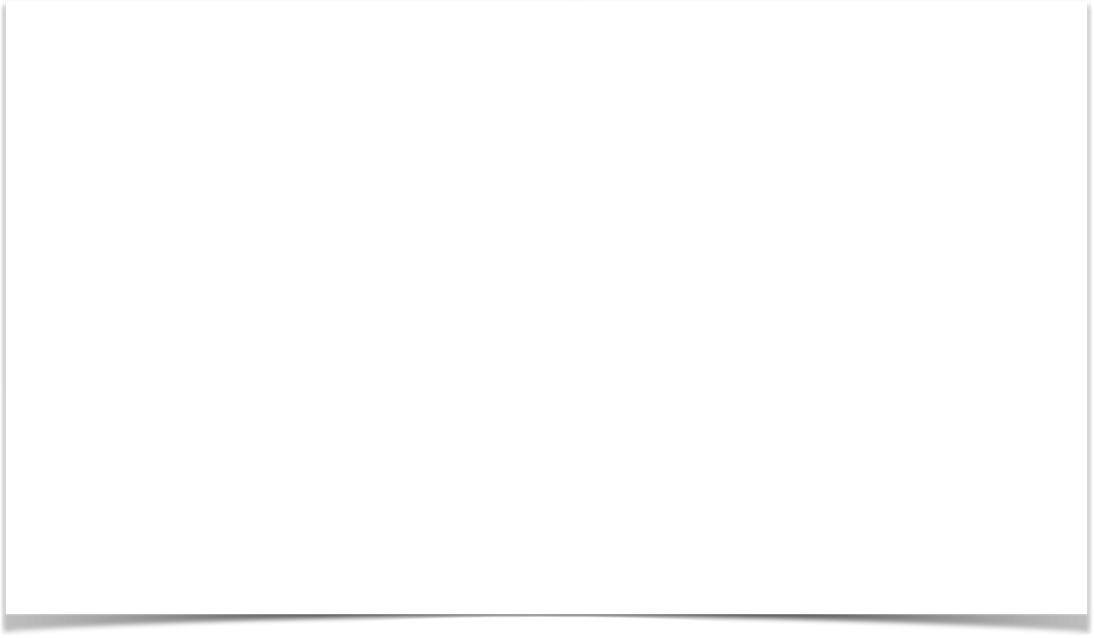 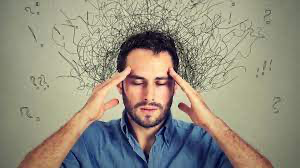 El trauma da cómo resultado una profunda alteración de la red neural amaglia-hipocampo-suprarrenal del sistema nervioso. 

La palabra "trauma" procede del griego y significa “herida”.
[Speaker Notes: Trauma results from profound  disregulation of the nervous systems’s                                                                                      amaglia-hypocampus-adrenal neural network.  
The word “trauma” is derived form the Greek word for “wound”.]
El trauma relacional se refiere a las "heridas psicológicas" causadas por la indiferencia y la negligencia,                                                 el castigo físico y emocional, la falta de sintonía repetida                                    con las necesidades relacionales del niño 



y, lo que es más importante,                                                                               la incapacidad de los cuidadores del niño para proporcionarle estabilización,                                                              regulación y mejora emocional y física.
[Speaker Notes: Relational Trauma refers to the “psychological wounds” caused by indifference and neglect,                                            physical and emotional  punishment, repeated missattunement to a child’s relational-needs and, importantly , the child’s caretakers’ failure  to provide emotional and physical stabilization, regulation, and enhancement.]
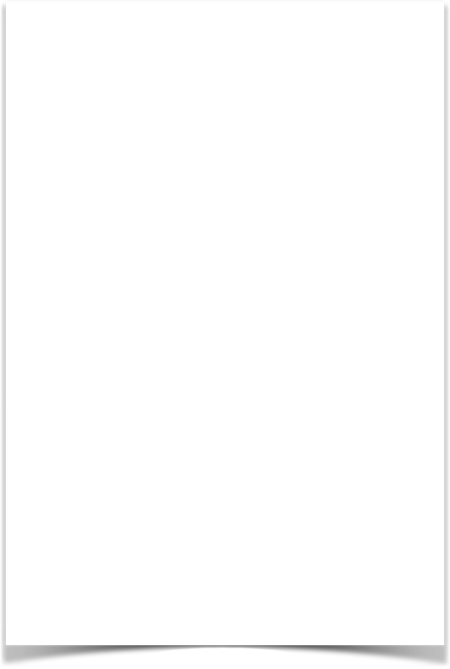 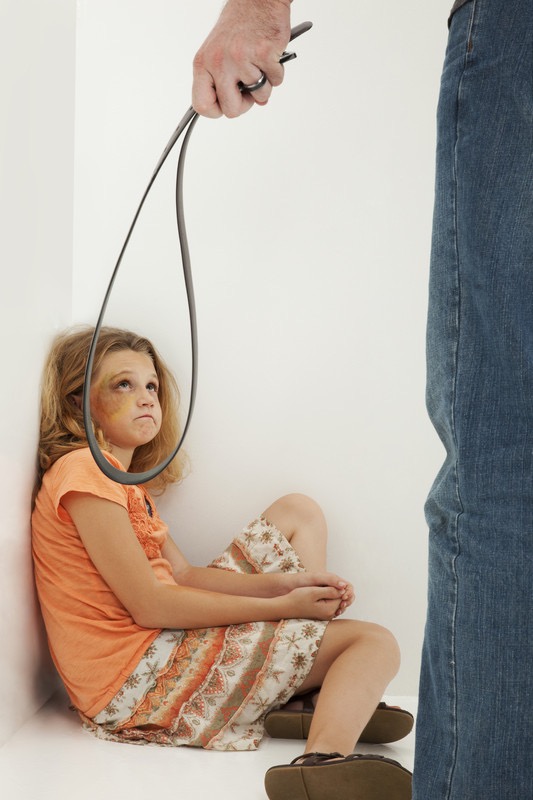 A menudo pensamos en el trauma cómo una herida emocional que es resultado de acontecimientos catastróficos, tales cómo un dolor corporal intenso o prolongado, abusos físicos o sexuales, o la pérdida de una relación significativa.
Los ejemplos de clientes que sufren estos "traumas agudos" abundan tanto en la literatura psicoterapéutica como en la popular.
[Speaker Notes: We often think of trauma as an emotional wound that is the result of catastrophic events,  such as intense or prolonged body pain, physical or sexual abuse, or the loss of a significant relationship.  
Examples of client’s suffering from these  “acute traumas” are abundant in both the psychotherapy and popular literature.]
“Trauma Relacional”
Existen cuatro categorías de maltrato infantil:
          abuso físico, abuso sexual ,abuso emocional y                                                                                                      negligencia. 

Cuando utilizamos el término "trauma relacional"                                              nos referimos a cualquier combinación de éstos que viole 
las Necesidades Relacionales naturales del niño.Nos estamos refiriendo a conductas, llevadas a cabo por el cuidador que provocan una disregulación en el sistema nervioso simpático y parasimpático.
[Speaker Notes: There are four categories of child maltreatment:  physical abuse, sexual abuse, emotional abuse, and neglect.  When we use the term “relational trauma” we are referring to any combination of these that violate a child’s natural Relational-Needs.   We are referring to behaviours by the child’s caretake that disregulates the child’s  sympathetic and parasympathetic nervous systems.]
Abuso verbal  >>> conduce a Trauma Relacional
>  criticar
   >  gritar
   >  ignorar o rehuir
   >  denigrar al niño
   >  amenazar con maltrato físico o abandono
   >  denigrar al niño
   >  definirlo como estúpido o malvado
   >  comentarios humillantes
   >  tono de voz o palabras que amenacen la seguridad del niño
[Speaker Notes: Verbal abuse >>>leads to  Relational Trauma.     Criticizing;  screaming;   ignoring or shunning;   threats of physical abuse or abandonment;  denigrating the child;  defining the child as stupid or evil; humiliating comments; & voice tone or words that threaten the child’s security. 
John came to psychotherapy after loosing several jobs, depressed and convinced that “No one is there for me”; “I don’t matter”. “I’m a looser”. As we talked about his childhood John painfully revealed that most of the time his  father ignored him. When his father did speak to John  it was to define him as “lazy”and  criticize whatever he did. The emotional memory of the many criticisms constantly remained in his thoughts.]
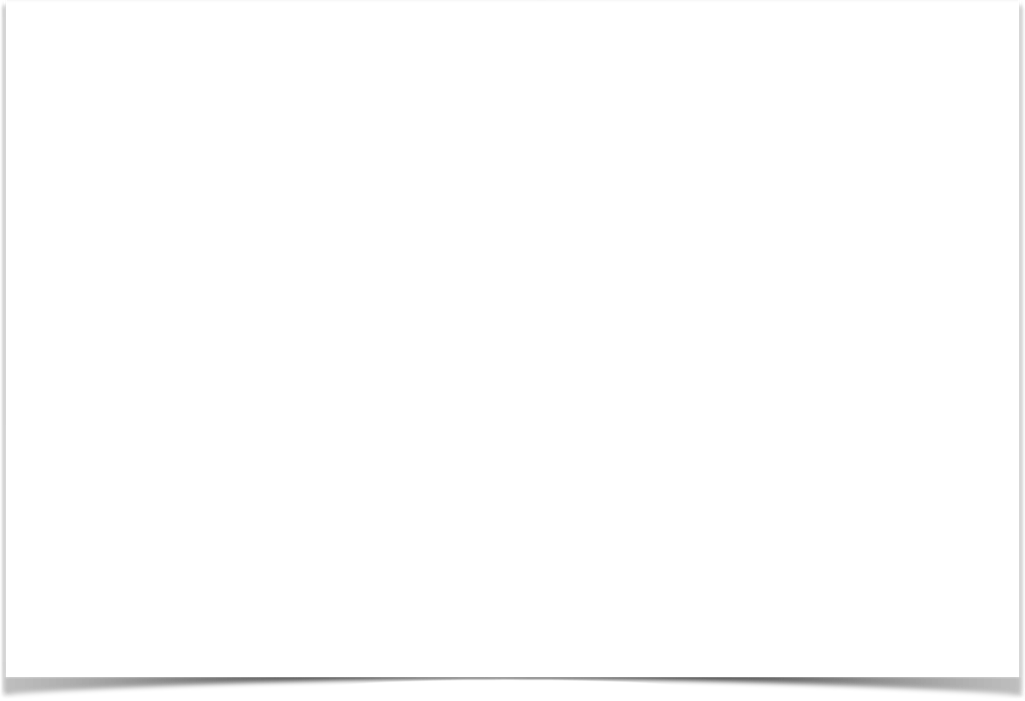 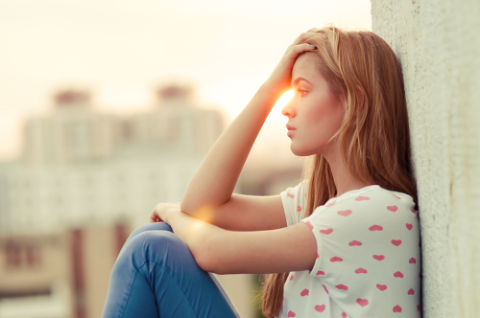 Este tipo de acciones por parte de los adultos pueden resultar tan perjudiciales para el desarrollo del niño como otros malos tratos, tales como los abusos físicos y sexuales en la infancia.
[Speaker Notes: These types of adult actions can be damaging to a child’s development as other maltreatments such as childhood physical and sexual abuse.  My client Loraine’s came to therapy with depression, low self-esteem, and full of shame. She was slovenly dressed, with unwashed hair, and neglect of her teeth.  After many sessions Loraine was able to describe how her mother refused to talk to her, seldom cooked for her, and never attended to Lorine’s hygiene (such a  bathing or brushing teeth). The mother’s facial and body expressions, as well as her denigrating words,  communicated that Lorine had “no right to exist”.]
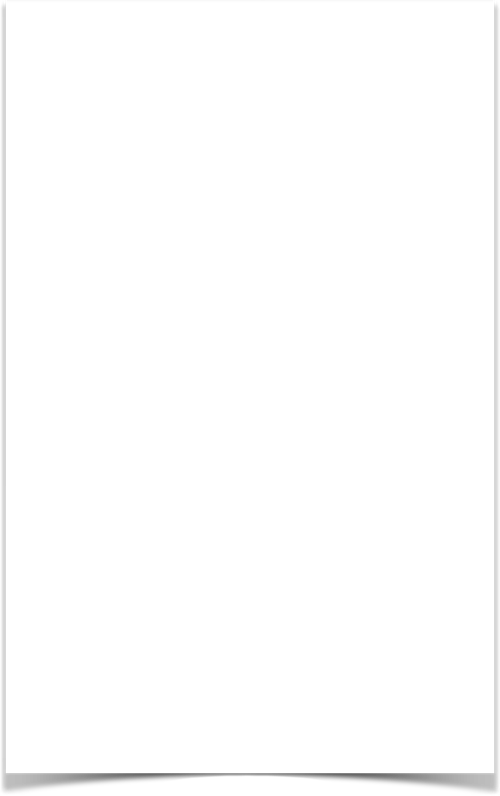 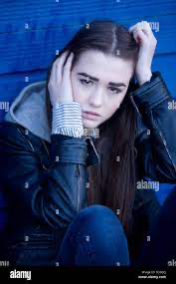 Susanne se dio cuenta de que su madre no la criticaba todos los días, pero cuando lo hacía era letal. 

Susanne dijo: "Siempre en el fondo de mi mente      están las palabras de mi madre: 'Eres repugnante’".
En el caso de estas dos pacientes, Susanne y Lorine, sus sistemas nerviosos simpático y parasimpático señalaban constantemente el peligro, lo que las empujaba a oscilar entre una respuesta de lucha o huida y/o una reacción de inmovilización. 

Como describe Steven Porges (2011),                                          la sobreestimulación del sistema nervioso vagal ventral y dorsal produce una intensa confusión afectiva.
[Speaker Notes: Susanne realized that her mother did not criticize her every day,  but when she did criticize Susanne, it was lethal. Susanne said, “Always in the back of my mind are my mother’s words, ‘You’re disgusting’.” With both of these clients,Susanne and Lorine,  their sympathetic and parasympathetic nervous systems were constantly signalling danger which thrust them into an oscillation between a fight or flight response and an immobilizing reaction. 
As Steven Porges (2011) describes,  how overstimulation of both the ventral and dorsal vagal nervous system produces intense affect confusion.]
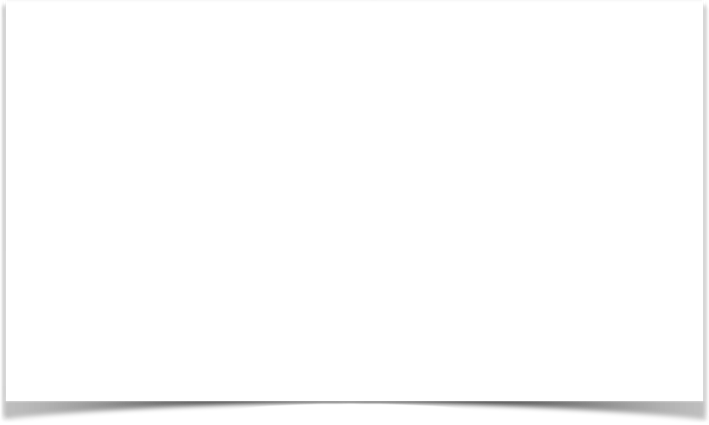 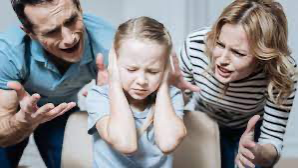 Muchos clientes, y psicoterapeutas, restan importancia                      al maltrato verbal debido a antiguas normas culturales                                                en torno a la comunicación verbal hostil.
En algunas familias es “aceptable" utilizar amenazas verbales e insultos como forma de controlar el comportamiento de un niño. Cómo psicoterapeutas ,es probable ,que tengamos que indagar acerca de la cualidad de la comunicación verbal en la familia de nuestros clientes.
[Speaker Notes: Many clients, and psychotherapists, discount the significance of verbal abuse because of old cultural norms around hostile verbal communication. 
In some families it is “acceptable” to use verbal threats and insults as a way to control a child’s behaviour. 
As psychotherapists we may need to inquire about the quality of verbal communication in our client’s family.]
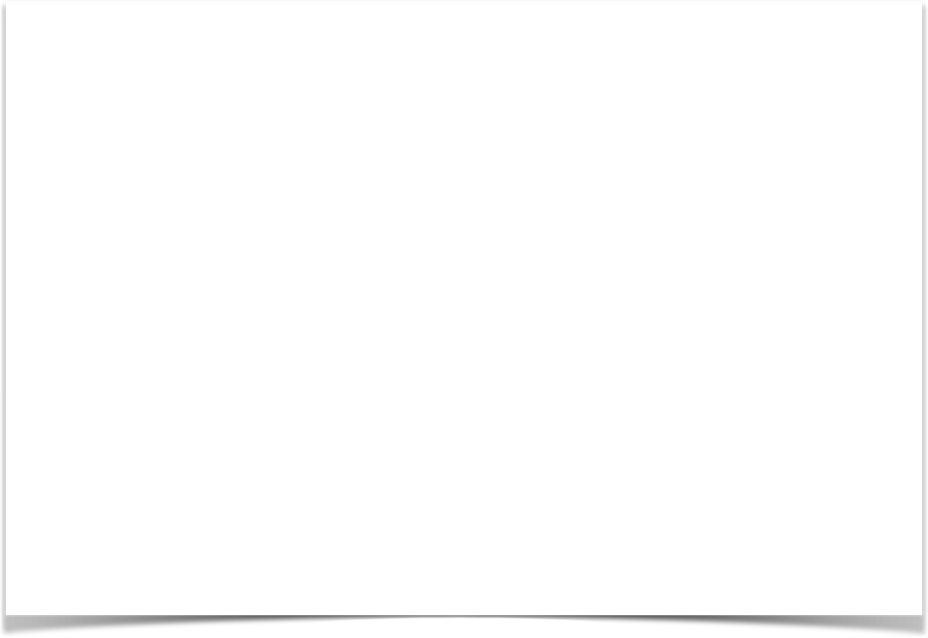 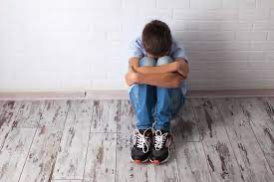 El maltrato verbal reiterado es profundamente perturbador para los niños porque amenaza su seguridad y su identidad. Cuando los progenitores o los profesores se comportan de forma abusiva y negligente, están desatendiendo la importancia de la necesidad de seguridad  del niño en la relación: la necesidad                                                  de depender del adulto para su protección y cuidado.
[Speaker Notes: Repeated Verbal Abuse is deeply disturbing to children because it threatens their security and  identity. When parents or teachers behave in abusive and neglectful ways, they disregard the importance of the child’s need for Security-in-Relationship — the need to depend on the adult for protection and nurturance. 
One of my clients  who came to psychotherapy because she had difficulty leaving a  dysfunctional marriage, described how her mother would define her as “evil” and “ungrateful” whenever she wanted to do something independent from her mother. When she imagined leaving the marriage she was pledged  with internals thoughts that she was “ungrateful” and “evil”.]
Psicoterapia : en el libro “Early Affect Confusion” escribí un detallado caso acerca de Theresa
A través de una indagación fenomenológica consistente,                            Theresa empezó a recordar el constante aluvión                                                            de críticas y comentarios ridiculizantes de su madre hacia ella.

“Incluso cuando mi madre no me hablaba durante días,                                                         su mirada despectiva siempre me decía que yo era una mierda.                                   Cuando hablaba, a menudo era para decirme que era una                                                          inútil y que algo 'iba muy mal conmigo'".  

Theresa continuó describiendo cómo, de pequeña, creía a su madre.                              Y añadió entre sollozos:
”La mayoría de los días aún le creo. 
Tengo miedo de no valer nada".
[Speaker Notes: In the book Early Affect Confusion I write a detailed case about Theresa.
Through consistent phenomenological inquiry, Theresa  began to remember her mother’s constant barrage of criticisms and ridiculing comments. Theresa said, 
“Even when my mother did not speak to me for days at a time; her scornful look always told me that I was just a piece of shit. When she did talk, it was often to tell me I was useless and that something was ‘seriously wrong with me’.”  
Theresa went on to describe how, as a little girl, she believed her mother. She added with great sobs,“Most days I still believe her. I’m afraid that I am worthless.”]
La Sociedad Internacional para la Prevención del Abuso y la Negligencia contra los Niños utiliza el término                                               "maltrato emocional infantil"  y lo define como 
"un patrón de comportamiento que perjudica el desarrollo emocional o el sentido de autoestima y valor de si, de un niño”.


Se trata de un tipo de palabras, tono de voz o tipo de  mirada                                           que causan al niño una angustia abrumadora .
[Speaker Notes: The International Society for the Prevention of Child Abuse and Neglect uses the term “childhood emotional abuse” and defines it as “a pattern of behaviour that impairs a child’s emotional development or sense of self-worth” 
These include the words, voice tone, a look that cause overwhelming distress to the child.]
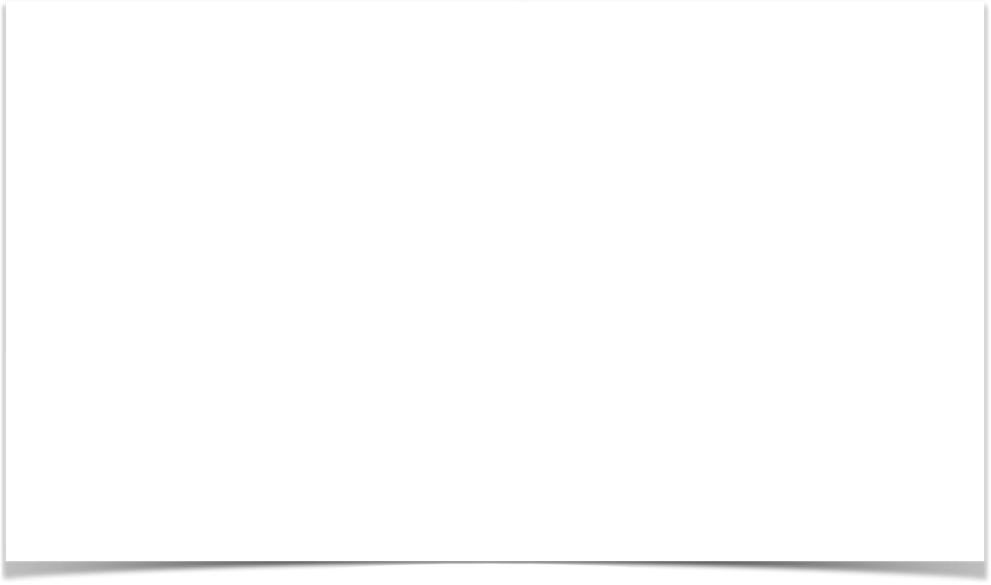 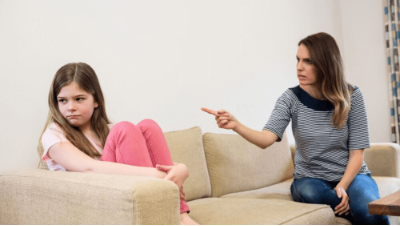 Como parte de nuestra psicoterapia, Susanne hizo una serie de dibujos en los que su madre le gritaba enfadada, le abofeteaba en la cara, la tironeaba o la culpaba por la decisión (de la madre) de permanecer en un matrimonio intolerable.

Durante la terapia puse énfasis en lo que Susanne había necesitado de su madre:                     
Ternura, Sintonía y Comprensión.
[Speaker Notes: As part of our psychotherapy Susanne drew a series of pictures in which her mother was angrily screaming at her, slapping her face, pulling her, or blaming her for the mother’s decision to remain in an intolerable marriage.
During the therapy I emphasized what Susanne needed from her mother:                                      tenderness, attunement and understanding.]
Negligencia Relacional
Los niños que crecen con la crítica, la culpa, la ridiculización                                                                   o cualquier tipo de Negligencia Relacional sufren, en su mayoría, reacciones traumáticas debido al fracaso del cuidador a la hora de proporcionar estabilización, regulación y reparación.  

Con los niños abandonados y maltratados ocurre como con una pierna rota: 
Si se rompe, la pierna se arregla por sí misma.
 Pero a menos que obtenga apoyo externo, no podrá enderezarse.
[Speaker Notes: Children growing up with criticism, blame, ridicule or any type of Relational Neglect mostly likely suffer from traumatic reactions because of the caretaker’s failure provide stabilization, regulation, and reparation.    
Neglected and abused children are like a broken leg. If broken, the leg will mend 
all by itself. But unless it has external support it will not set straight.]
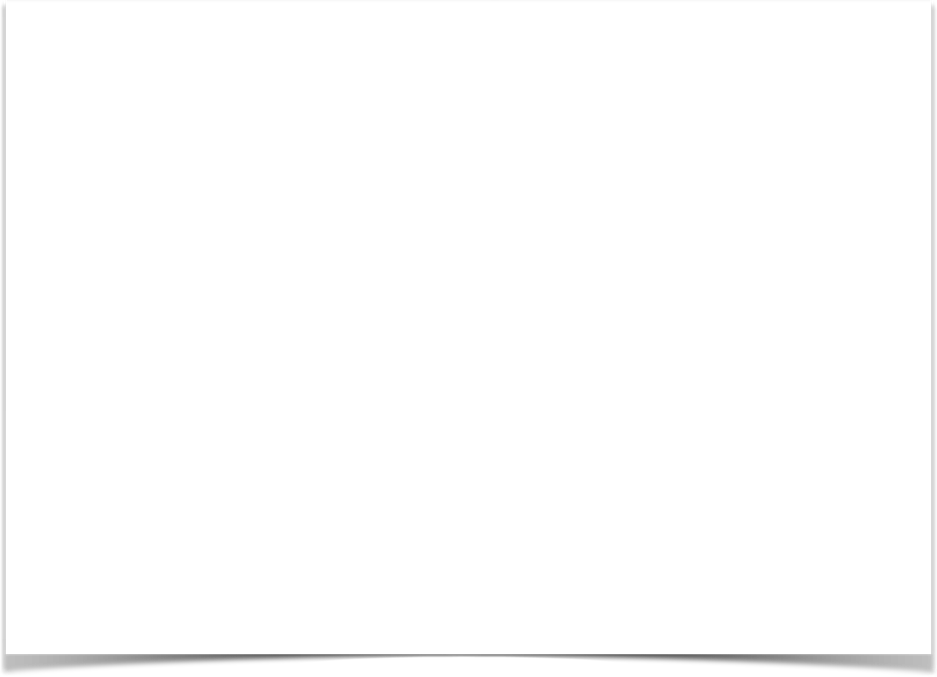 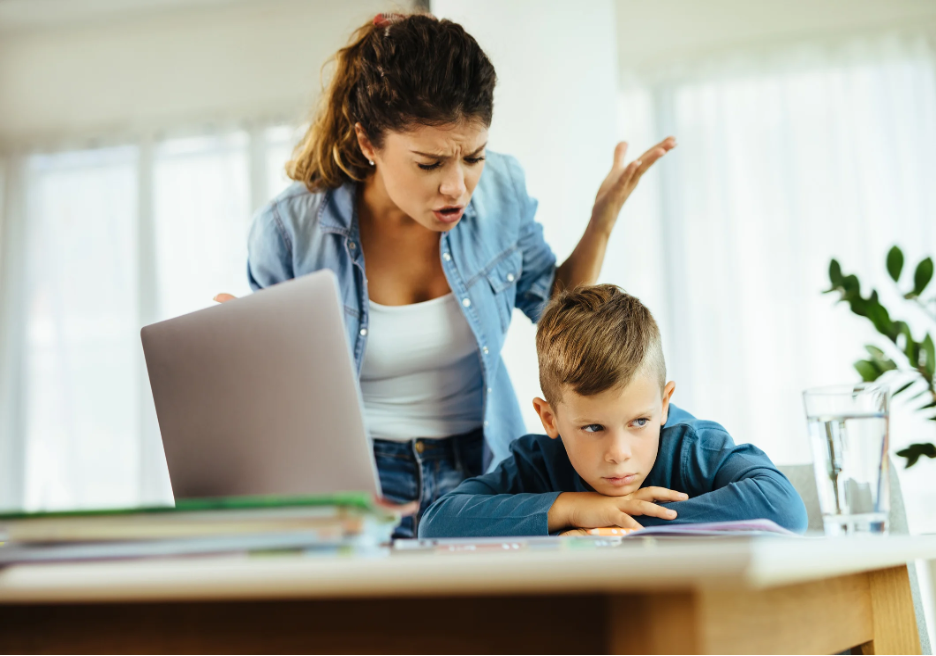 El término "Trauma Relacional" se refiere a una herida emocional específica de la infancia que es resultante de  fracasos o desajustes relacionales repetitivos que un niño sufre desde la infancia hasta la adolescencia.El problema no está en los sucesos de una vez sino en la repetición y frecuencia de las vulneraciones …suceso tras suceso…la repetición del fallo.
[Speaker Notes: The term “Relational Trauma" refers to  a specific childhood emotional  wounding that results from the repetitive relational  failures or misattunements that a child endures from infancy through adolescence.  The problem is not in a one time occurrences but rather in the repetition  and frequency of the impingements….event after event..]
La crítica reiterativa, la ridiculización, el culpabilizar, la desatención a las necesidades relacionales del niño tienen un efecto desestabilizador que es Acumulativo.
 
El trauma relacional refleja la totalidad de los fracasos psicológicos, o desajustes, que sufre un niño desde la infancia hasta la adolescencia y más allá.
[Speaker Notes: Repeated criticism, ridicule, blaming, disregard for the child’s relational-needs has a destabilizing effect that is Cumulative.  Relational trauma reflects the  totality of the psychological failures, or misattunement, that a child endures from infancy through adolescence and beyond.]
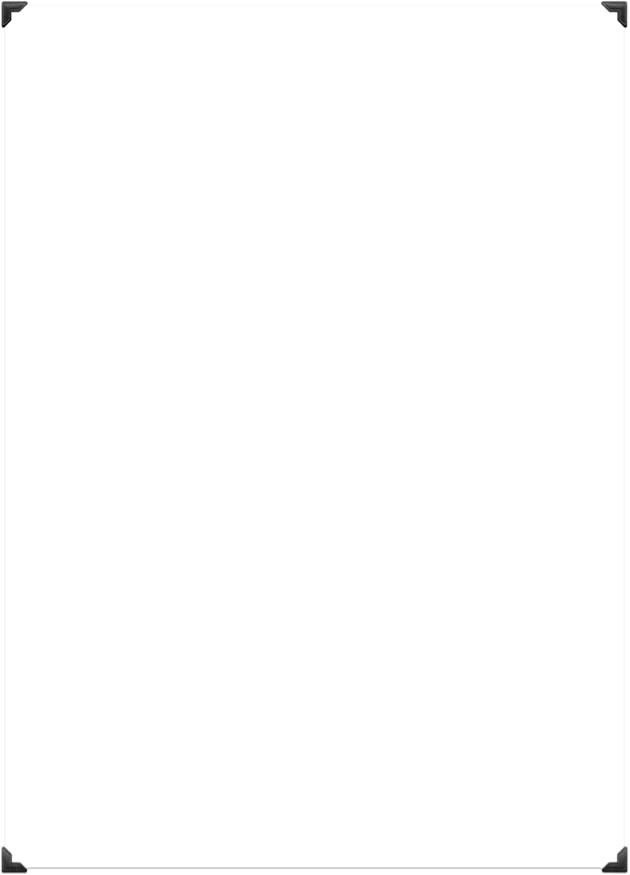 Negligencia Relacional
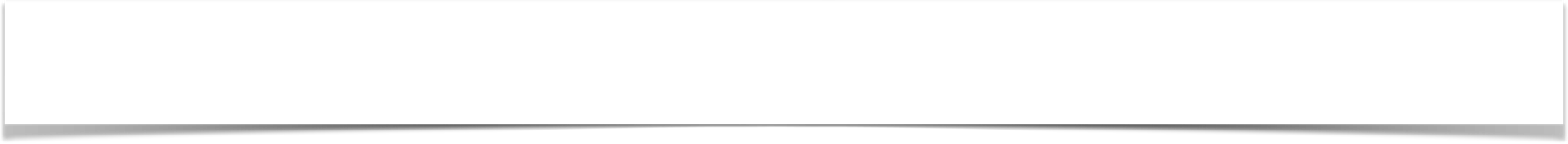 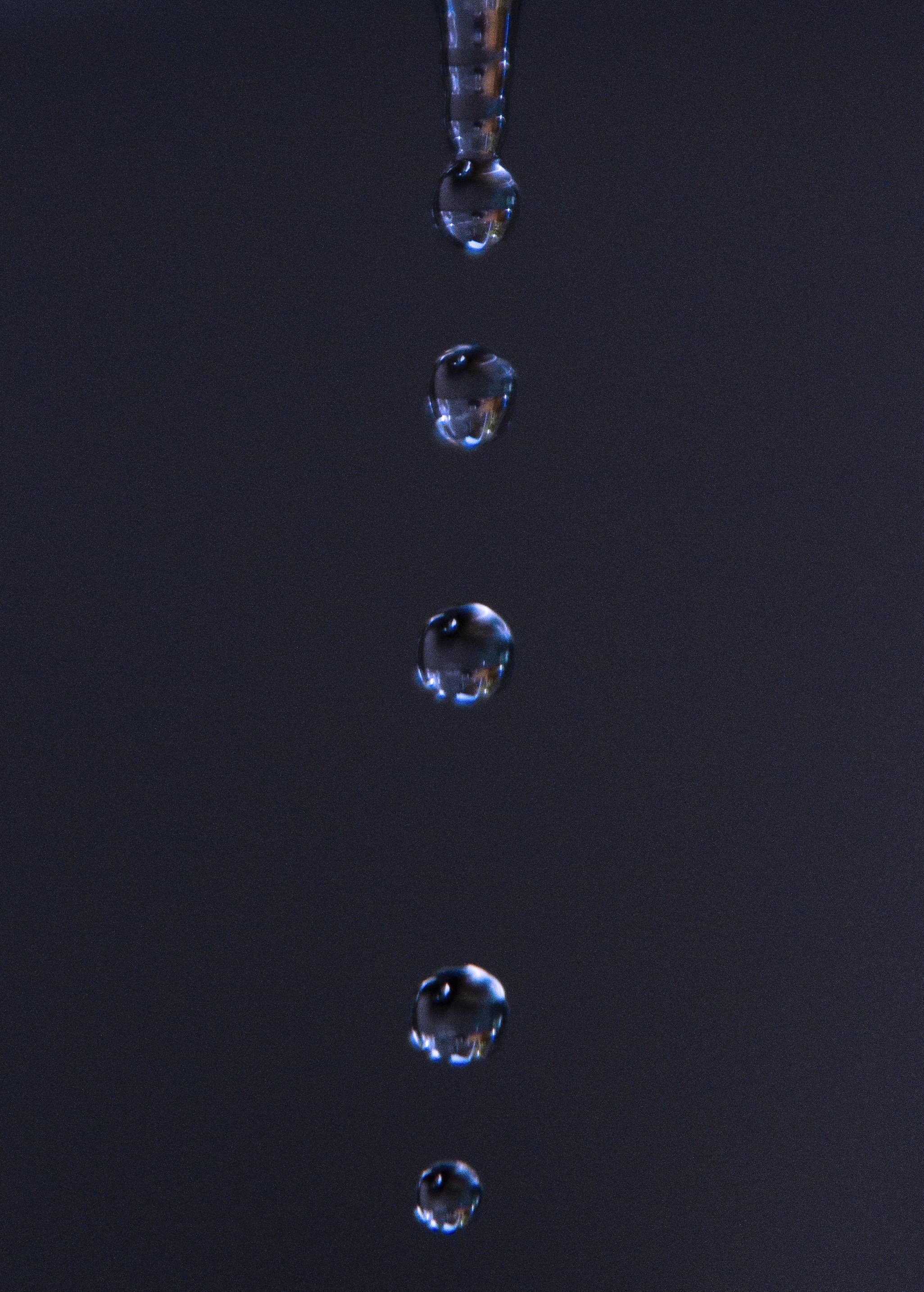 Ridiculizar, criticar, culpar o desatender reiterativamente las necesidades relacionales de un niño es como la tortura china del agua.
Unas pocas gotas no son significativas..... 
el trauma está en la acumulación                                                      de gota tras gota tras gota.
[Speaker Notes: Repeated ridicule, criticism, blaming, or not attending to a child’s relational needs is like the Chinese water torture.
A few drops are not significant….. the trauma is in the accumulation of drop after drop after drop.]
La Negligencia Acumulativa está compuesta por una multitud de asintonías no corregidas , ante la necesidad del niñ@ de seguridad, la necesidad de recibir expresiones de afecto, necesidad de explorar y/o de creatividad,así cómo asintonías en satisfacer necesidades  relacionales y físicas.



Cuando el cuidador falla también en proporcionar estabilización, regulación ,reparación o estimular la mejora y el desarrollo, el resultado será Trauma Relacional.
[Speaker Notes: Cumulative neglect is composed of a multitude of uncorrected misattunements  to the infant’s and child’s quest for security, expressions of affect, exploration and creativity, as well as  their physical and relational needs.
When the child’s caretaker also fails to provide stabilization, regulation, reparation, or enhancement the result is Relational Trauma.]
Negligencia Relacional
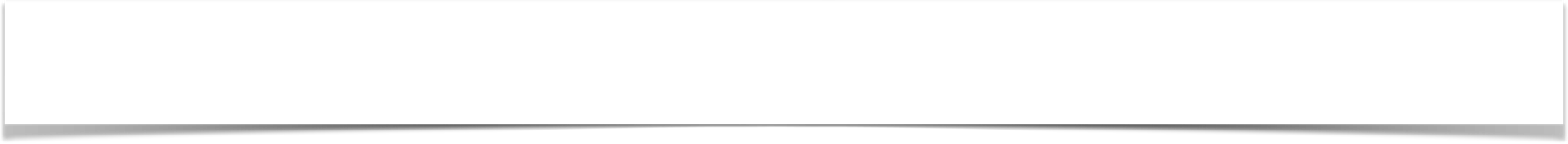 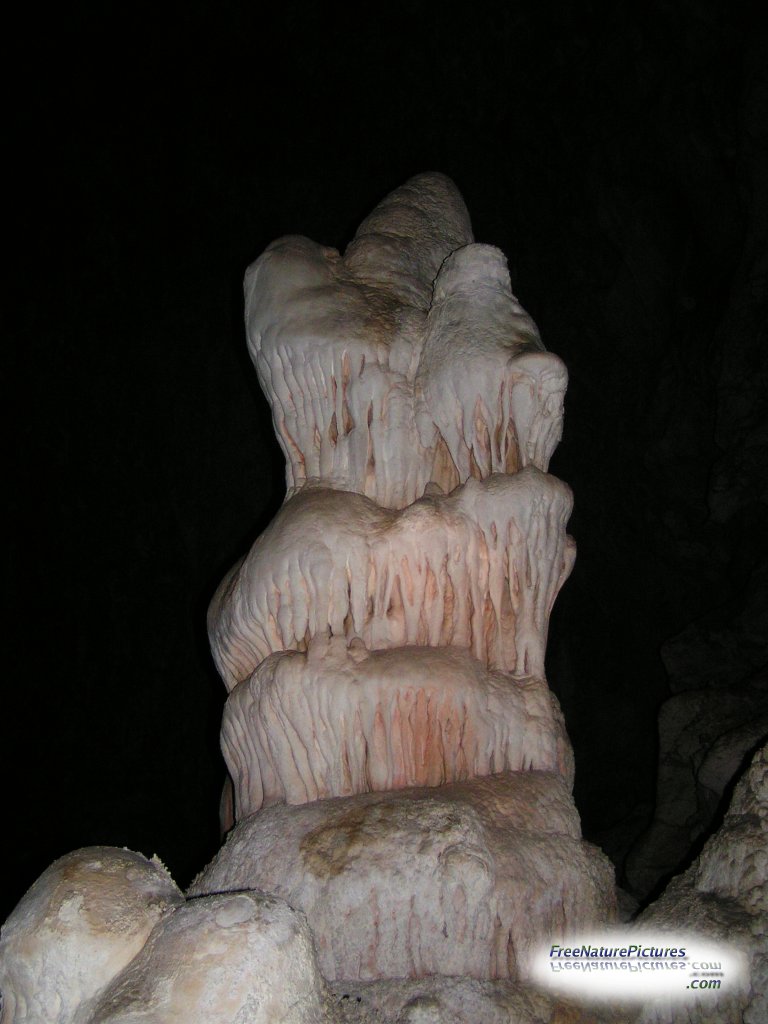 Con ridiculización  tras ridiculización, crítica tras crítica, desprecio tras desprecio …los niños                                             se endurecen ante la  acumulación de la negligencia , igual que una estalagmita                                se forma con millones de gotas de agua.
Los niños forman patrones relacionales                      inconscientes para poder manejarse con la negligencia relacional.
[Speaker Notes: With ridicule after ridicule, criticism after criticism, disregard after disregard — children harden to the  accumulation of the neglect, just like a stalagmite is formed from millions of drop of water.  
Children form unconscious relational patterns to cope with the relational neglect.]
Al vivir con Trauma Relacional, los niños intentan adaptarse a la ausencia reiterativa de sintonía . Construyen así Patrones Relacionales Inconscientes : un Guión de Vida que defina quiénes son y cómo les tratarán los demás. Estas creencias del guión mantienen una ilusión de contacto con las personas que les proporcionan lo necesario para sobrevivir y ofrecen asimismo distracción de la ruptura en las relaciones primarias.
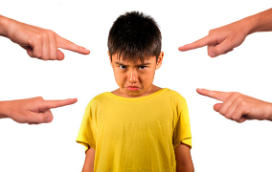 [Speaker Notes: In living with Relational Trauma,   children attempt to conform to repeated missattunement. They construct unconscious relational patterns — a Life Script that defines who they are and how others will treat them. These script beliefs maintain an illusion of contact with the people who provide the necessities for survival and distract from the disruption in the primary relationships.]
Los patrones relacionales inconscientes expresan memorias subsimbólicas y procedimentales acerca de cómo estar en las relaciones.
Los patrones relacionales inconscientes formados en                  respuesta a la negligencia relacional: inhiben la espontaneidad                                    , limitan la flexibilidad en la resolución de problemas y dificultan                                                         el mantenimiento de la salud y las relaciones con otras personas.
[Speaker Notes: Unconscious relational patterns express  sub-symbolic, procedural  memories about how to be in relationship.
Unconscious relational patterns formed in response to relational neglect inhibit spontaneity and limit flexibility in problem-solving, health maintenance, and in relationships with people.]
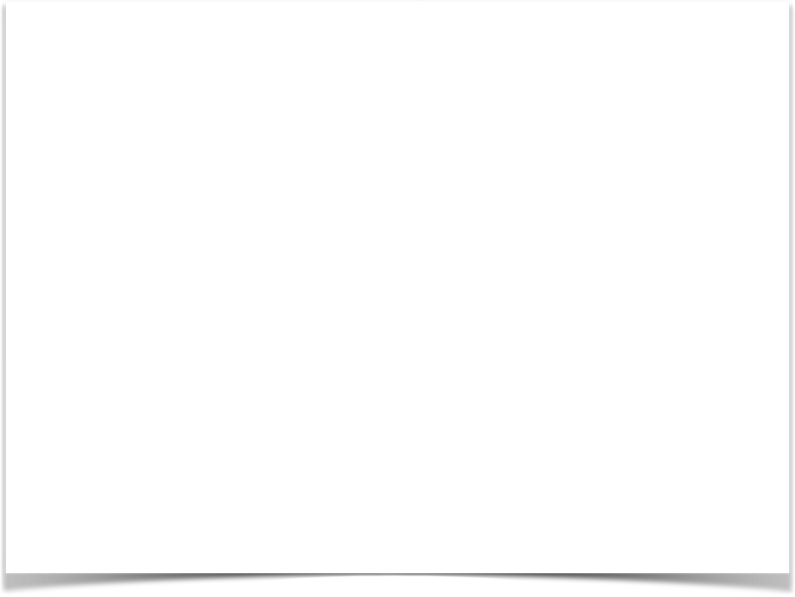 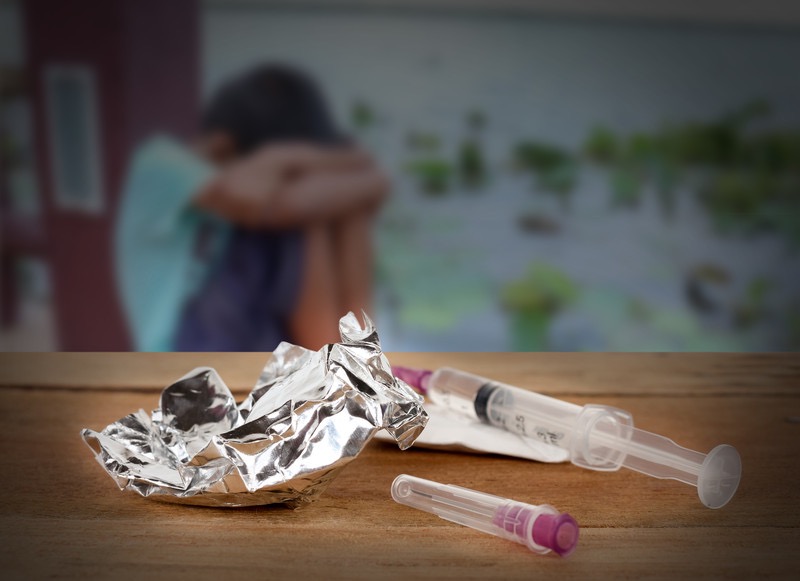 Las perturbaciones psicológicas ,tales cómo conflictos relacionales,depresión,ansiedad ,obsesión ,adicción a sustancias…todo ello resulta del estrés asociado a la negligencia acumulativa y el trauma relacional.
[Speaker Notes: Psychological disturbances such as relational conflicts, depression, anxiety, obsession, and substance addictions  all result from the stress of cumulative neglect and relational  trauma.]
El cortex frontal del cerebro puede resultar incapaz  de procesar las intensas reacciones emocionales y fisiológicas que se producen en la formación reticular ascendente como reacción al abandono y negligencia relacional.
(Cozolino, 2006; Damasio, 1999; Sigel, 2007)
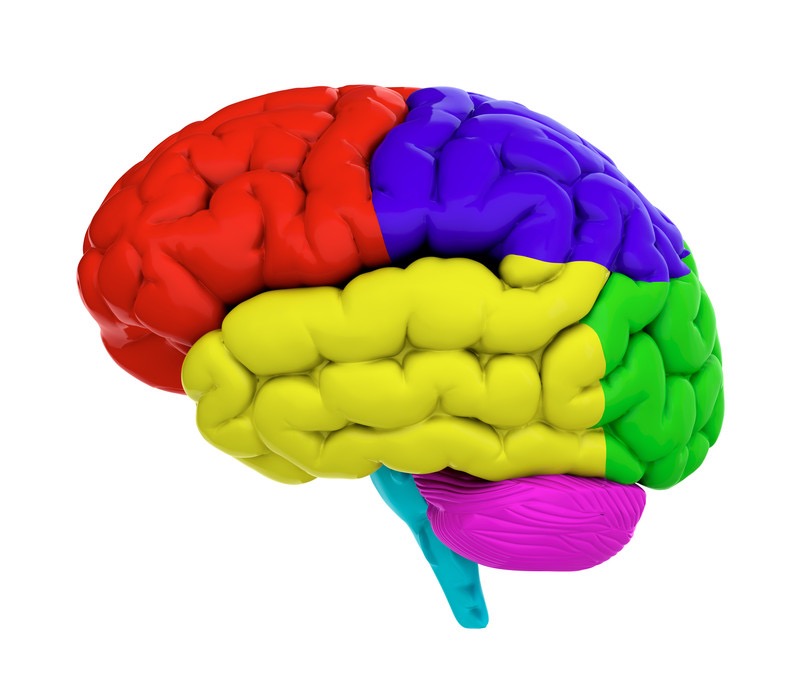 [Speaker Notes: The brain’s frontal cortex may not process intense emotional and physiological reactions that are occurring in the ascending reticular formation in reaction to relational neglect. 
(Cozolino, 2006; Damasio, 1999; Sigel, 2007)]
Como describió John Bowlby,                                                              "el desarrollo psicológico sano emerge de la mutualidad en la experiencia  
del disfrute recíproco entre el niño y su cuidador, en la cualidad de su conexión física y de su relación afectiva” .
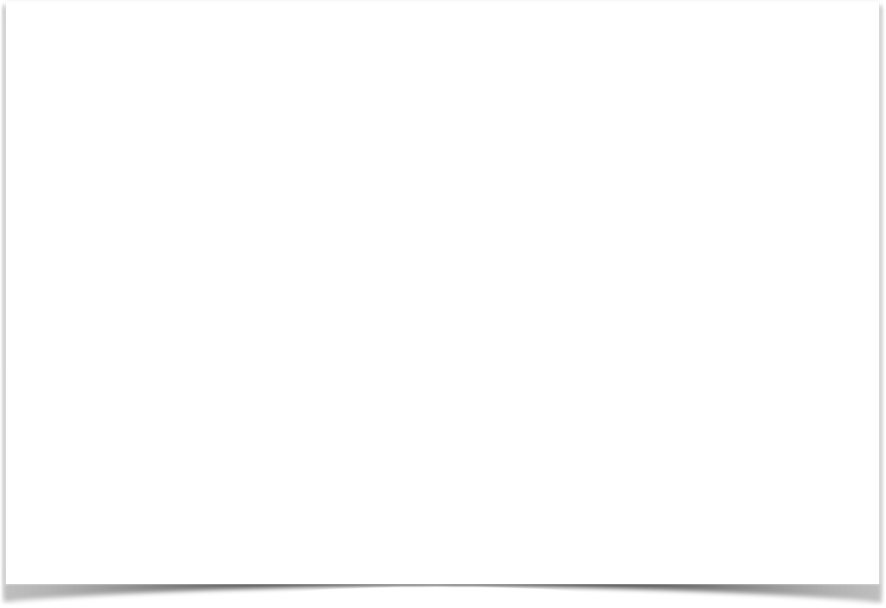 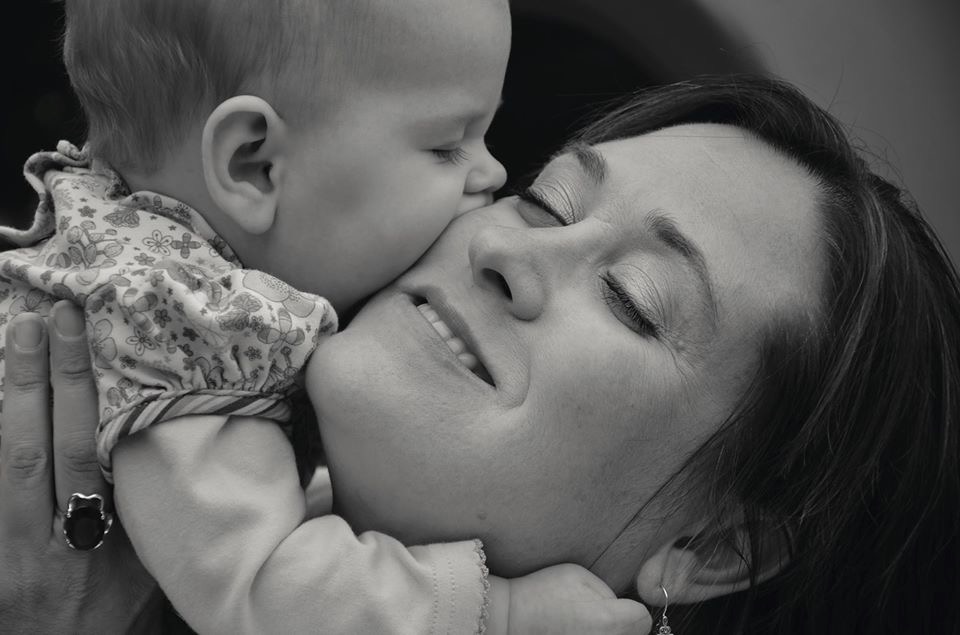 [Speaker Notes: As John Bowlby described,  “Healthy psychological development emerges from 
the mutuality of both the child’s and caregiver’s reciprocal enjoyment —  in their 
physical connection and affective relationship”.]
Los niños que desarrollan Patrones Relacionales Seguros suelen tener cuidadores que son considerados fiables, constantes y seguros;                         sus necesidades físicas y relacionales son                         satisfechas de forma predecible.
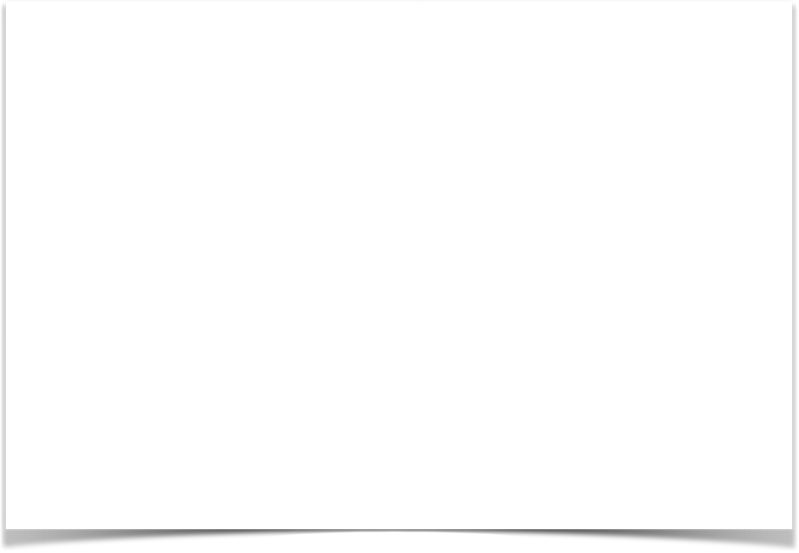 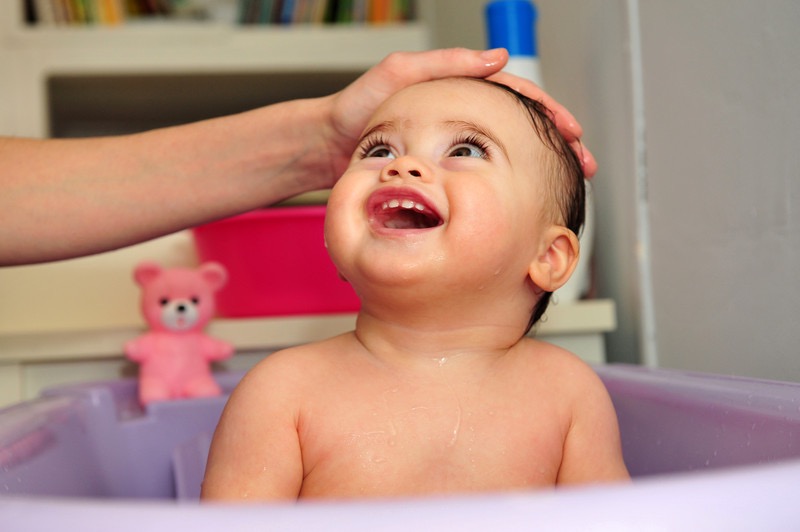 [Speaker Notes: Children who develop Secure Relational Patterns usually have caregivers who 
were experienced as reliable, consistent, and dependable; 
 physical and relational-needs were Predictably Satisfied.]
La Seguridad Interna se desarrolla en el niño pequeño a través de la disponibilidad sostenida y constante del cuidador y de su sintonía con el afecto, con el ritmo y con el nivel de desarrollo evolutivo del niño.
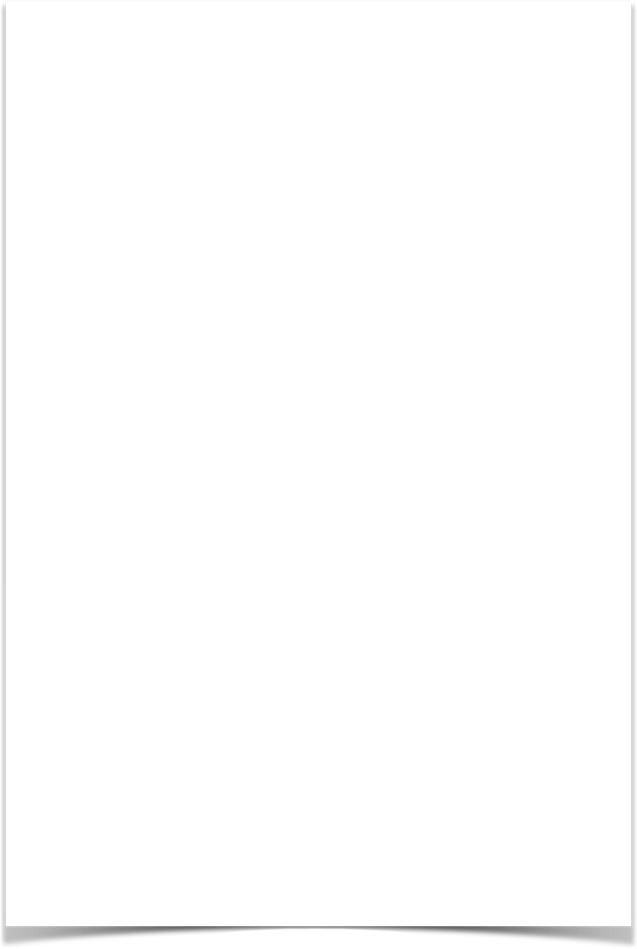 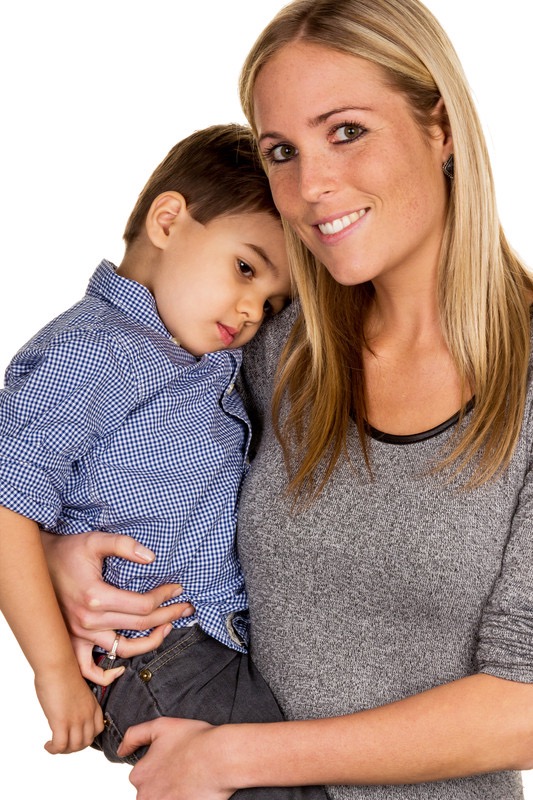 [Speaker Notes: Internal security is developed in the young child through the caregiver’s ongoing availability and attunement to the child’s affect, rhythm, and level of development.]
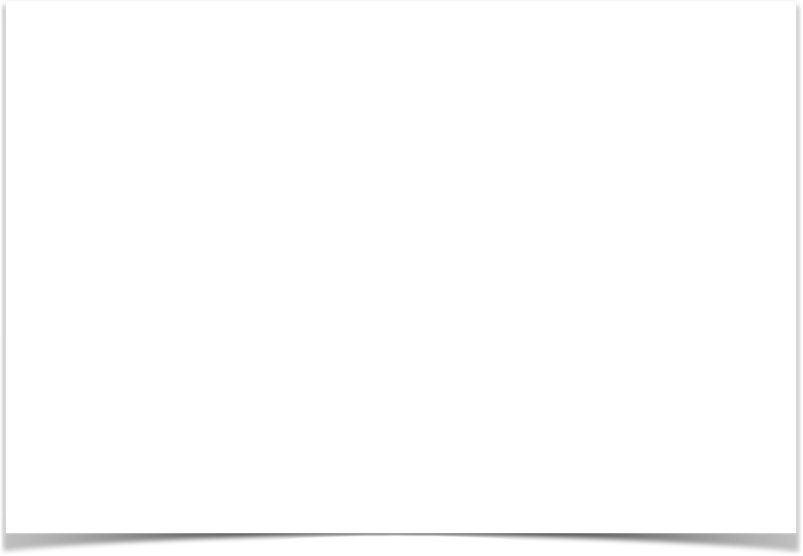 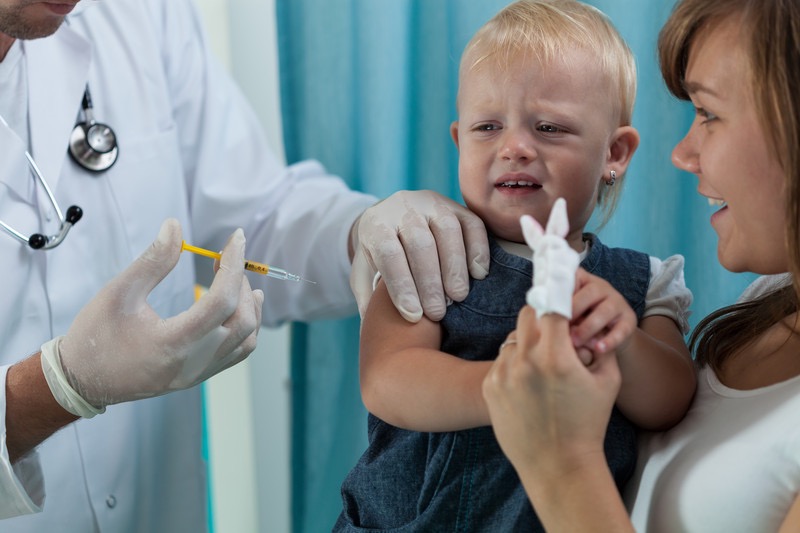 La investigación de Ainsworth demostró que las madres de bebés seguros estaban en sintonía con el afecto y el ritmo de sus bebés, 
 eran sensitivas ante las asintonías y desajustes, y se apresuraban a corregir sus errores de sintonización. (Ainsworth,et al,1978).
[Speaker Notes: Ainsworth’s research showed that mothers of secure infants were attuned to the affect and  rhythm of their babies, sensitive to misattunements, 
and quick to correct their errors in attunement. (Ainsworth,et al,1978).]
Las cualidades maternales de Estabilización, Regulación, Reparación y Comunicación del Afecto resultan de suma importancia para la formación de un sentido de manejo, sensación de ser capaz y de resiliencia en la vida posterior.
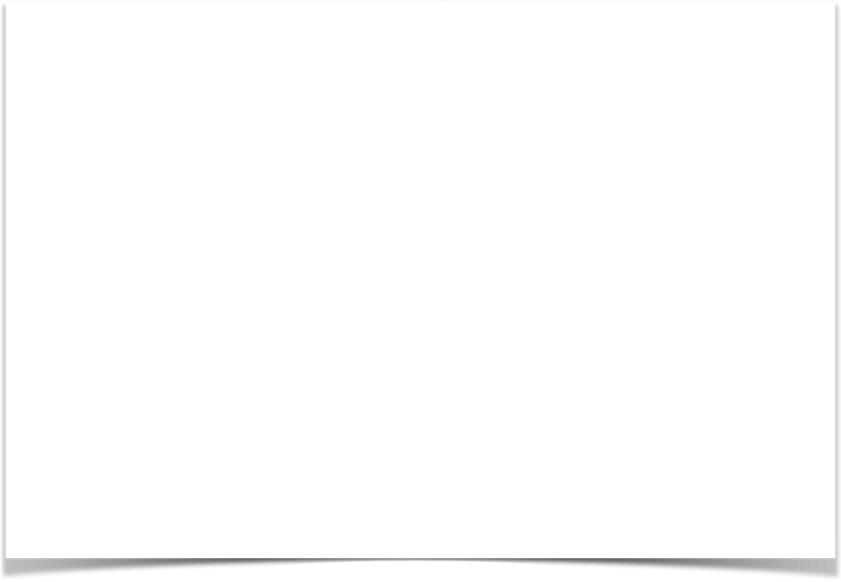 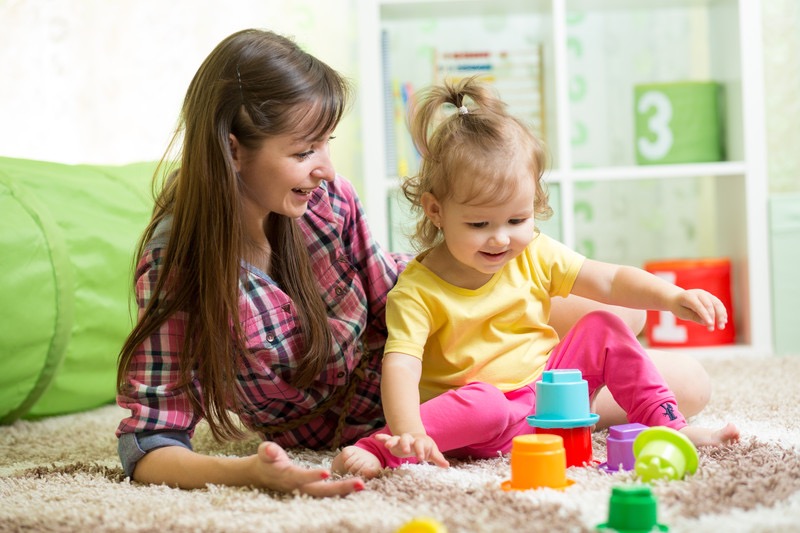 [Speaker Notes: It is the maternal qualities of Stabilization, Regulation, Reparation, and Communication of Affect that is of utmost importance in forming a sense of mastery and resilience in later life.]
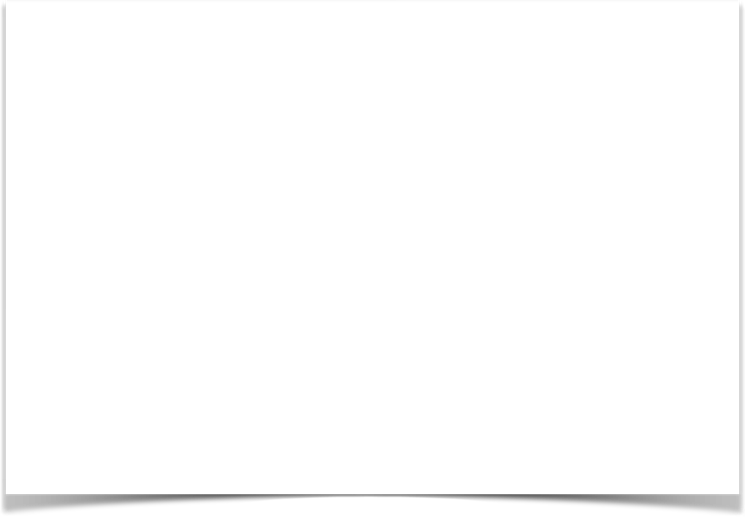 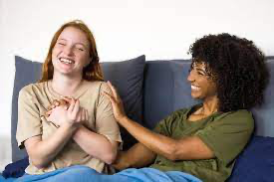 Las personas con Patrones Relacionales Seguros desarrollan la capacidad de autorreflexión, de autorregulación de sus afectos y de recordar su historia personal.

Tienen una sensación interna y visceral de Seguridad.
[Speaker Notes: People  with Secure Relational Patterns develop the ability to self-reflect, to self-regulate their affect, and to remember their personal history. 
They have a visceral and internal sense of Security.]
Las personas con patrones relacionales seguros                               tienden a afrontar las perturbaciones emocionales reconociéndolas y/o  expresándolas a                                                      medida que emergen. 
                                                                                                         Buscan activamente apoyo o comfort.
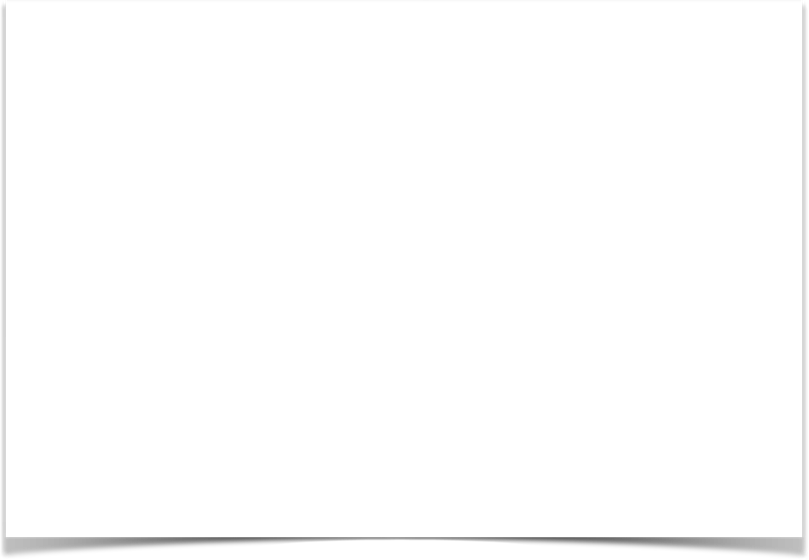 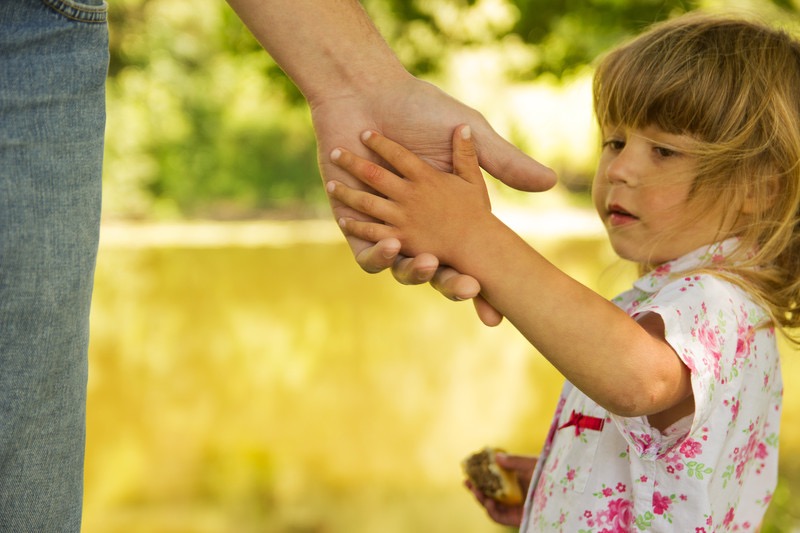 [Speaker Notes: People with secure relational patterns tend to deal with emotional disruption 
and distress by expressing and/or acknowledging it as it emerges. 
They reach out for comfort.]
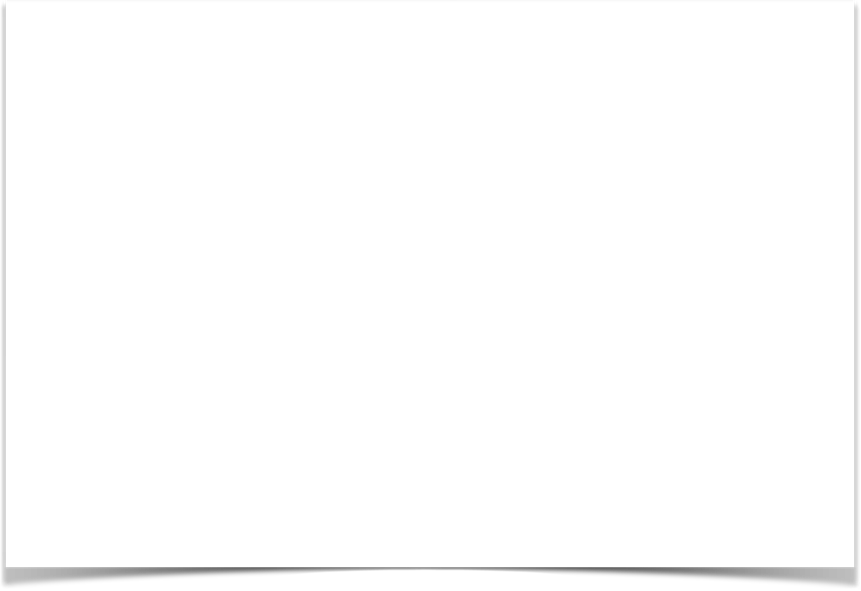 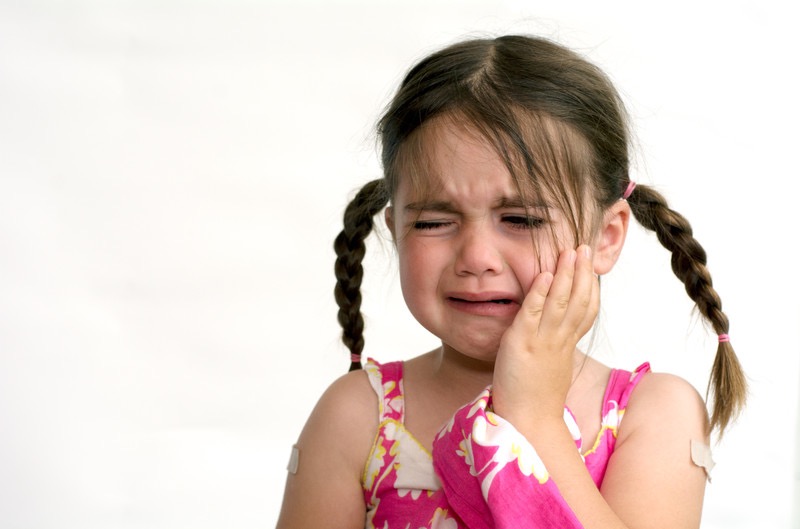 Los niños que desarrollan un Patrón Relacional Ansioso habitualmente, suelen tener cuidadores que fueron percibidos y experimentados como Impredeciblemente Responsivos.
[Speaker Notes: Children who develop an Anxious Relational Pattern usually have caregivers who were experienced as Unpredictably Responsive]
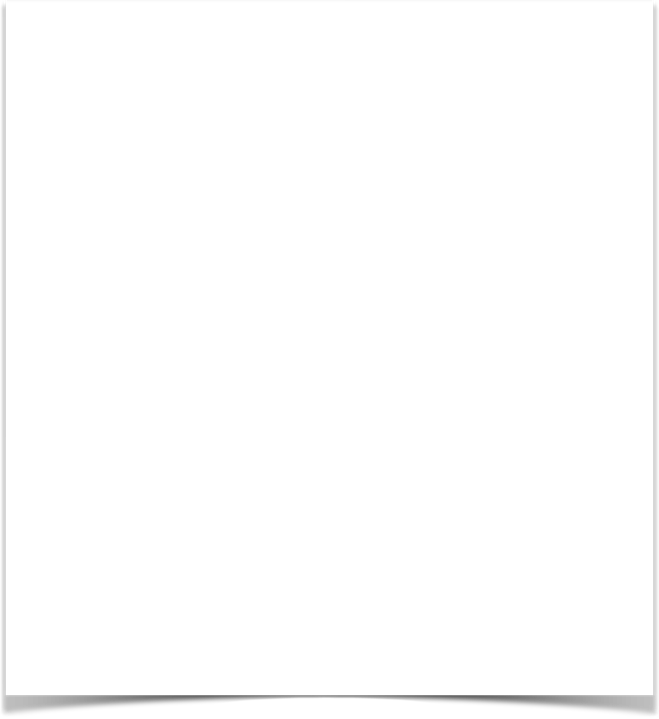 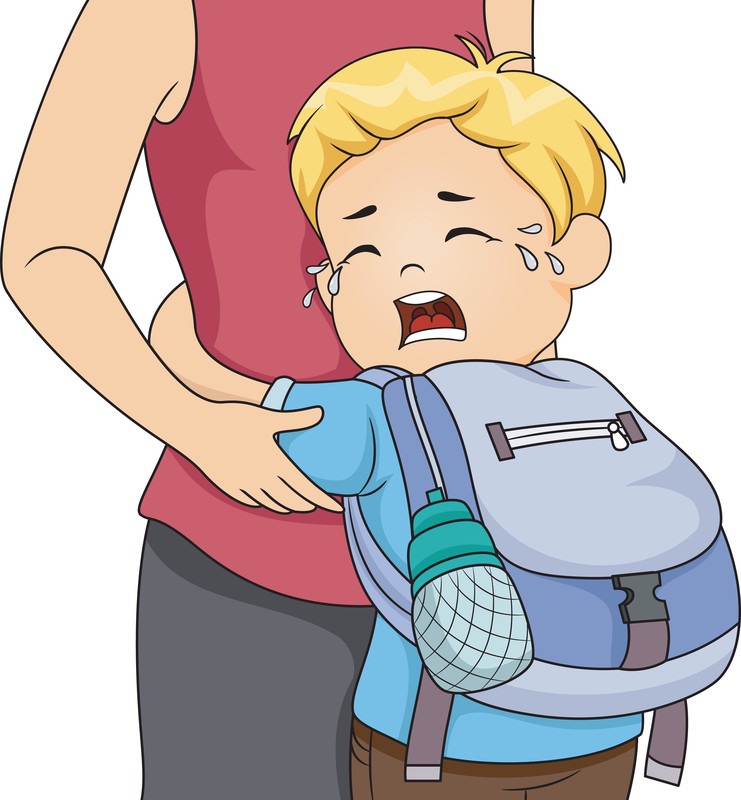 Tienden a formar relaciones  dependientes y pegajosas.


A menudo  hacen demandas 
emocionales -no razonables- 
 requiriendo seguridad,                         seguridad  y  apoyo.
[Speaker Notes: They tend to form dependent and clingy relationships. 
They may make unreasonable emotional demands for security,  reassurance,  and nurturance.]
A menudo se muestran pasivos y/o abrumados                                     en las relaciones íntimas.
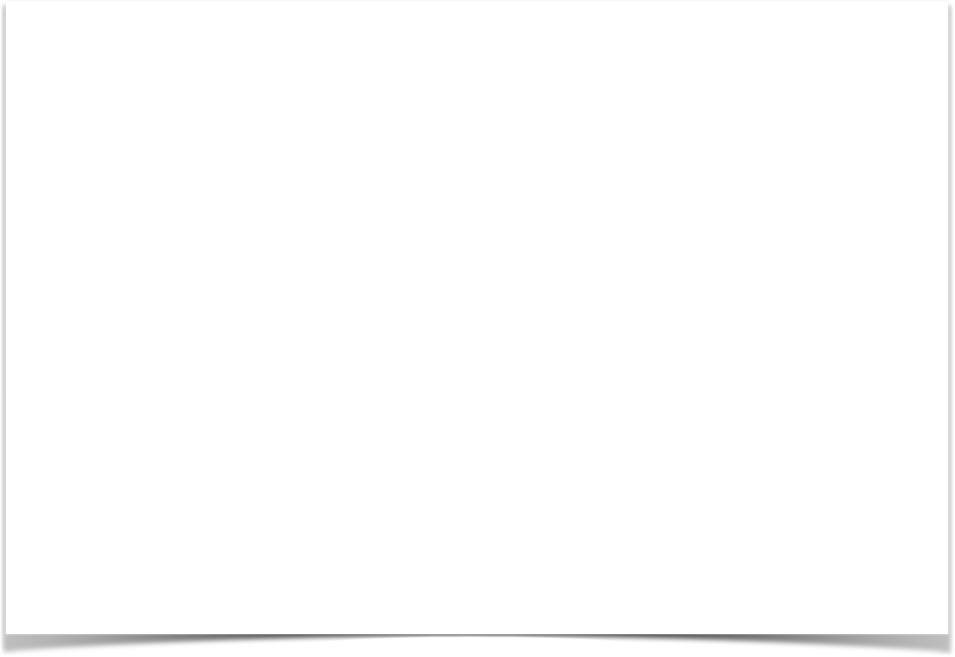 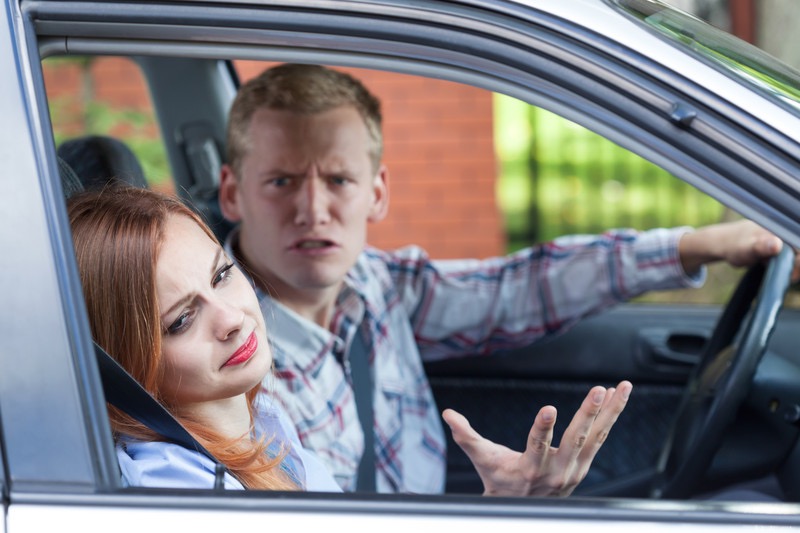 [Speaker Notes: They often become passive and/or overwhelmed in intimate relationships.]
Las personas con Patrones Relacionales Ansiosos tienen un miedo característico : 
el Implícito Temor al Abandono.
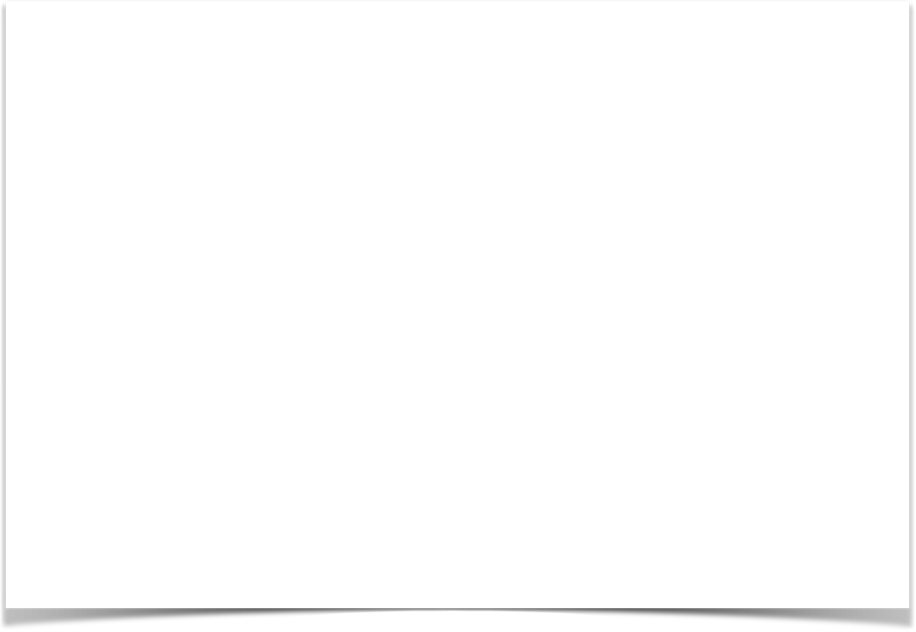 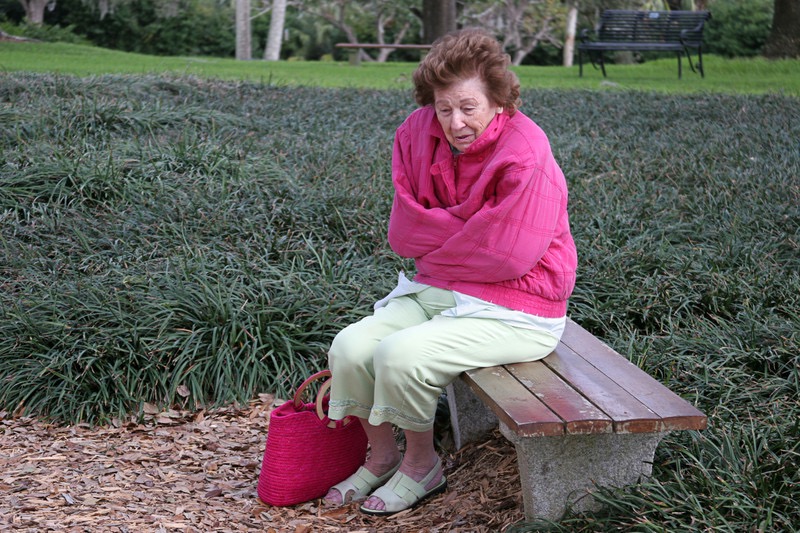 [Speaker Notes: People with Anxious Relational Patterns have an Implicit Fear of Abandonment.]
Los niños que desarrollan
Patrones de Apego Evitativo suelen tener padres que 
fueron experimentados                         y percibidos como 

Predeciblemente Insensibles: predeciblemente no responsivos .
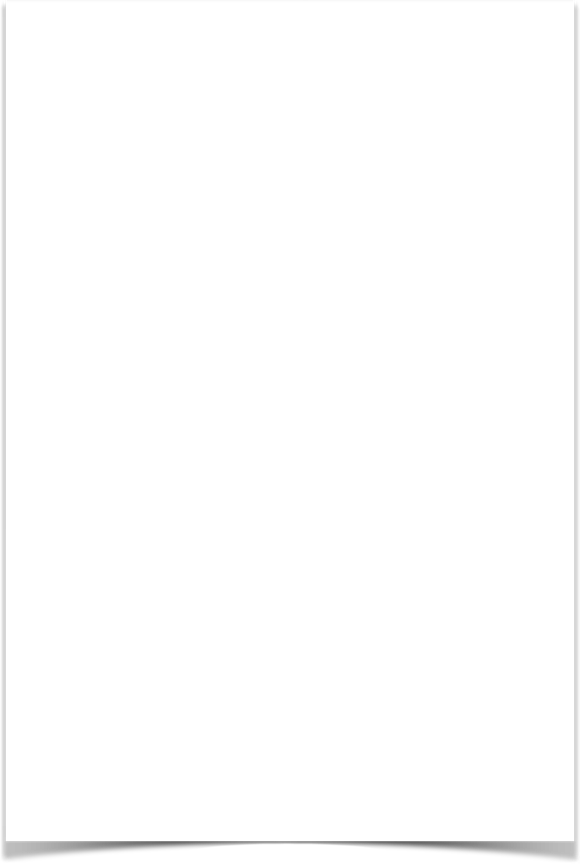 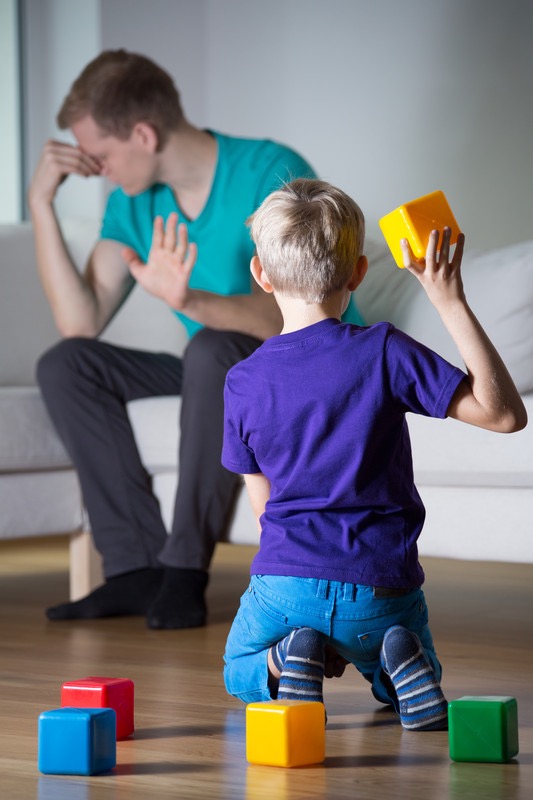 [Speaker Notes: Children who develop Avoidant Attachment Patterns usually have parents who 
were experienced as Predictably Unresponsive]
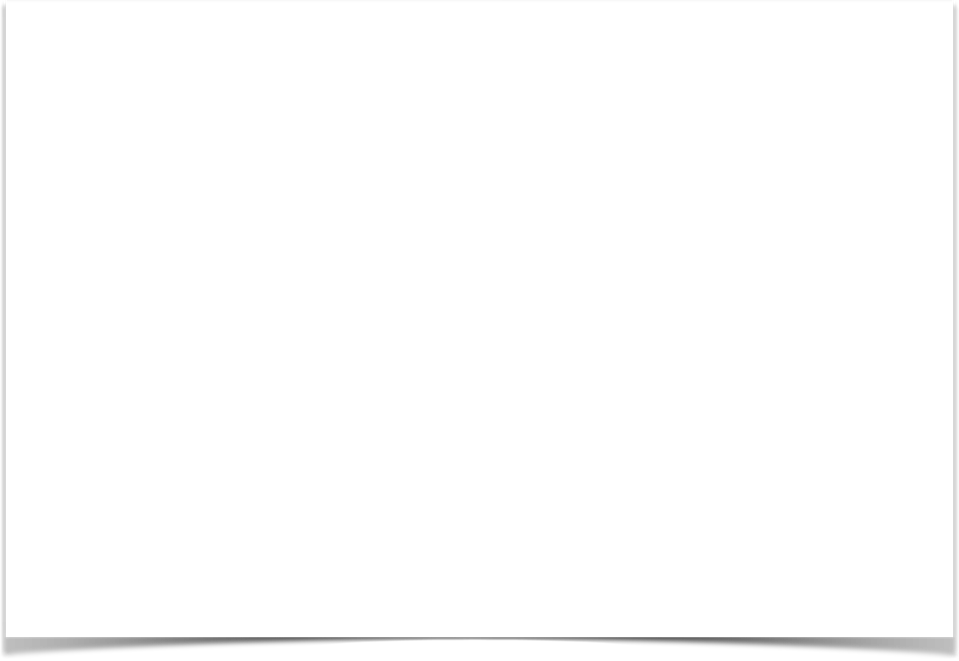 Es muy posible que  inhiban su tristeza y el miedo 
y/o  que exageren el enfado y el asco.
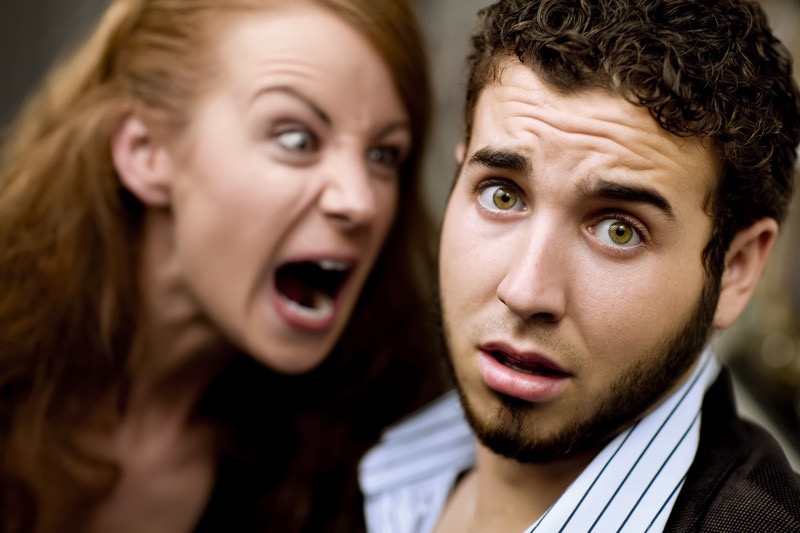 [Speaker Notes: They may inhibit sadness and fear and/or exaggerate anger and disgust.]
Pueden ser despreciativos, desdeñosos ante las expresiones  de ternura, de afecto y vulnerabilidad, así como ante cualquier signo de necesidad en uno mismo o en los demás.
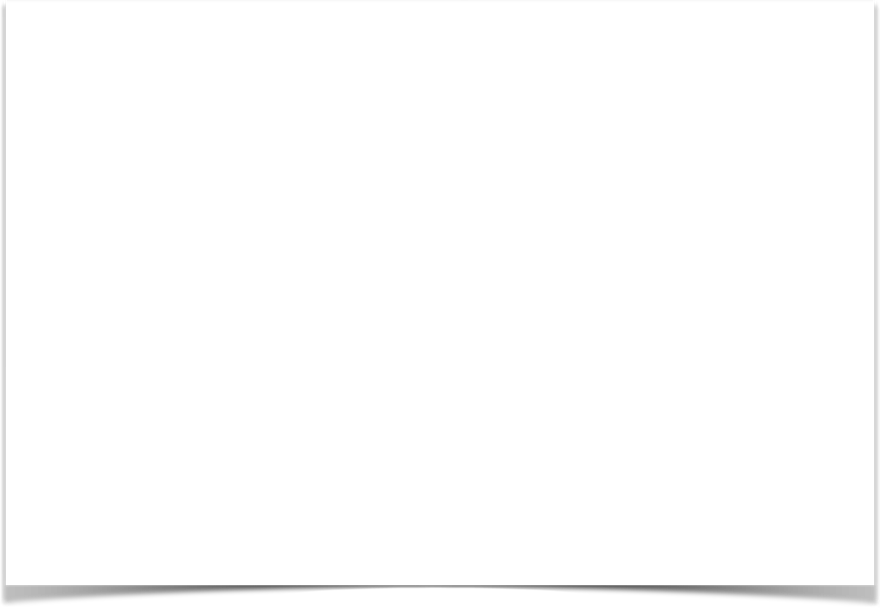 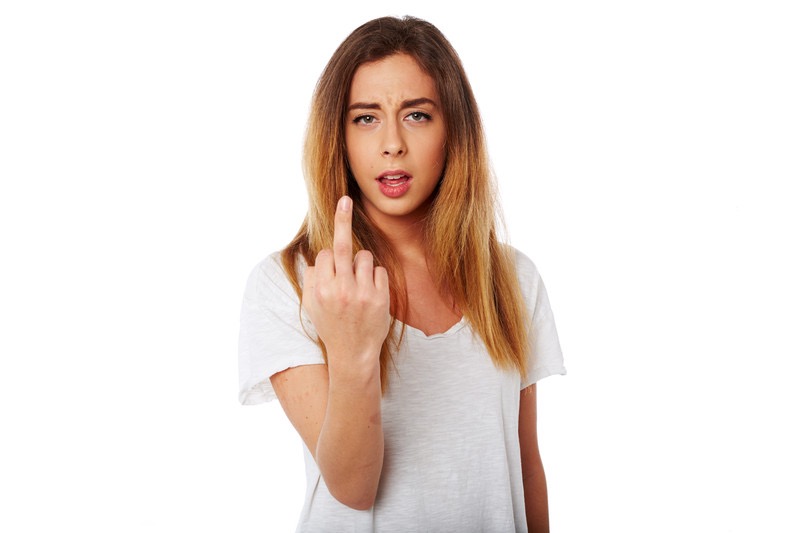 [Speaker Notes: They may be disdainful of tender expressions of affection and vulnerability as well as  any sign of neediness in self or others.]
Las personas con Patrones Relacionales Evitativos tienen un miedo característico:                                   el Implícito Temor a la Vulnerabilidad
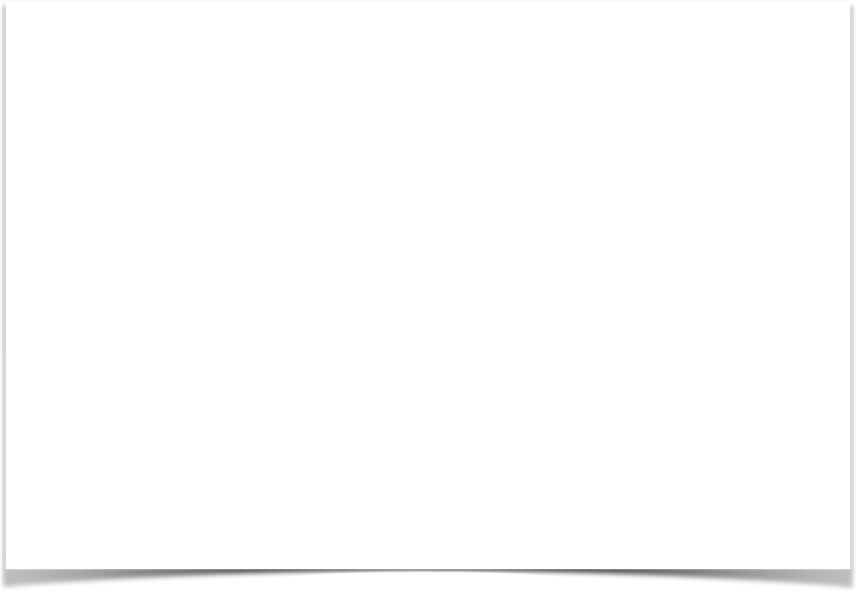 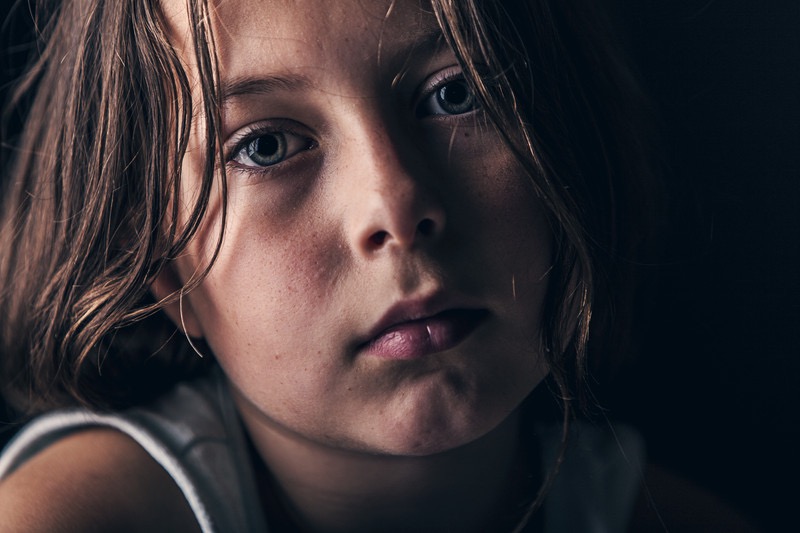 [Speaker Notes: People with Avoidant Relational Patterns have an Implicit Fear of Vulnerability]
Las personas que desarrollan un Patrón Relacional Desorganizado suelen tener cuidadores que fueros experimentados como 
Predeciblemente abandonicos …Predeciblemente Negligentes y Punitivos.
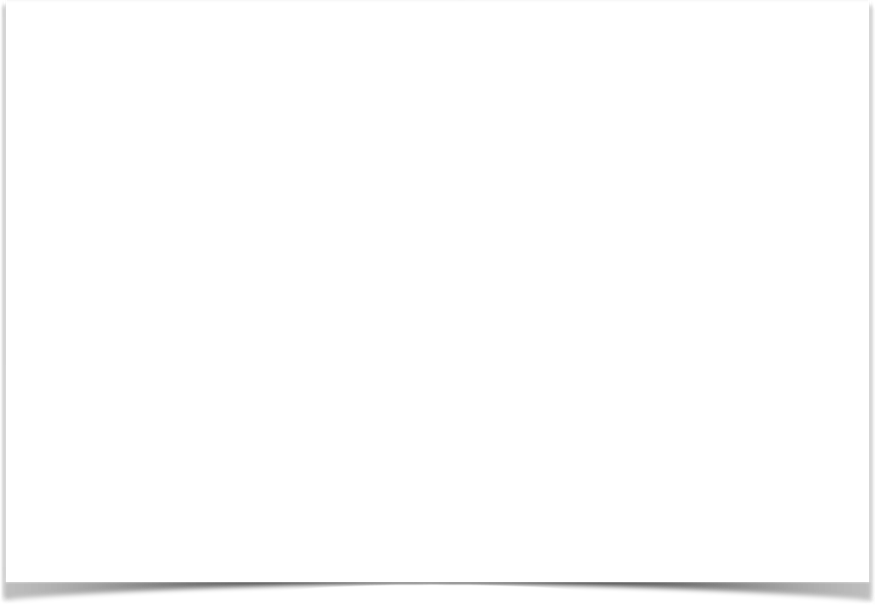 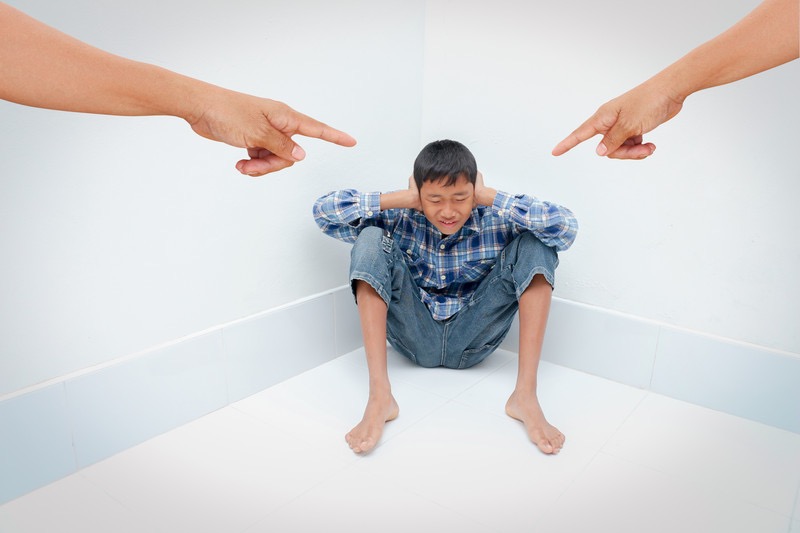 [Speaker Notes: People who develop a Disorganized Relational Patternusually have caregivers 
who were experienced as Predictably Neglectful and Punishing.]
Los Patrones Relacionales Desorganizados revelan la profunda desorientación psicológica causada por un trauma relacional no resuelto y una pérdida significativa de contacto relacional reparador.
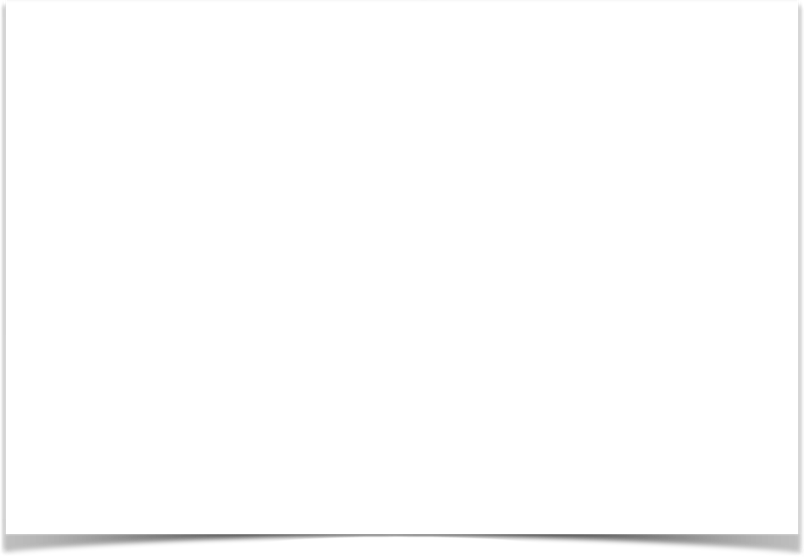 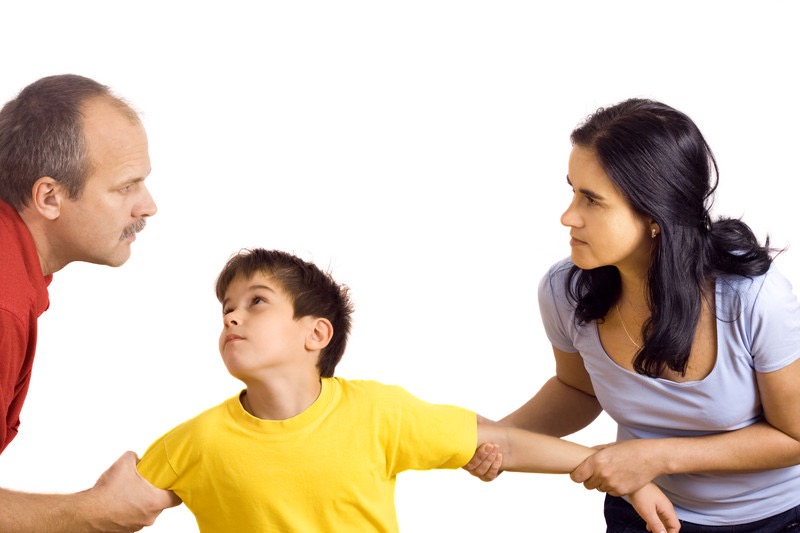 [Speaker Notes: Disorganized Relational Patterns reveal the profound psychological disorientation caused by unresolved relational trauma and significant loss of reparative relational contact.]
Los niños que desarrollan un   
 Patrón Relacional Desorganizado 
 experimentan a sus cuidadores 
 como la única fuente de 
 satisfacción de sus necesidades  
 y, simultáneamente, como una  
 fuente de peligro.
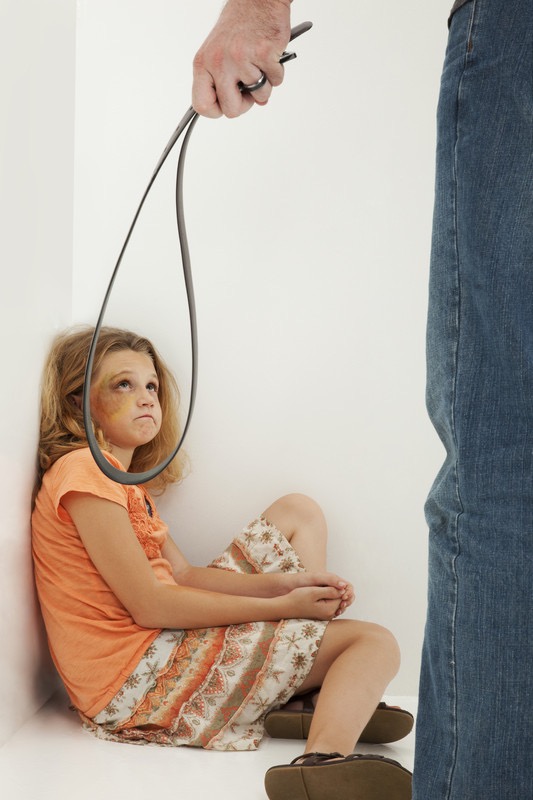 [Speaker Notes: Children who develop a Disorganized Relational Pattern  experience their caretakers as the only source of needs satisfaction and simultaneously as a source of danger.]
Las personas con Patrones Relacionales Desorganizados tienen un miedo fisiológico intenso e 
implícito temor a la violación.
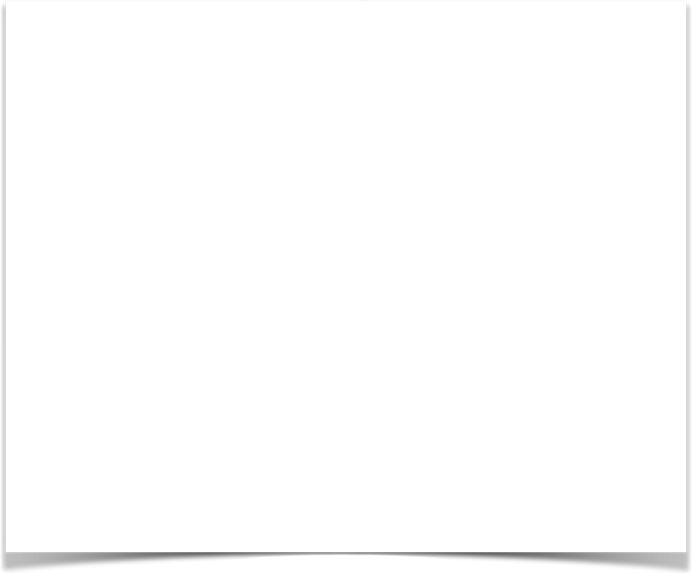 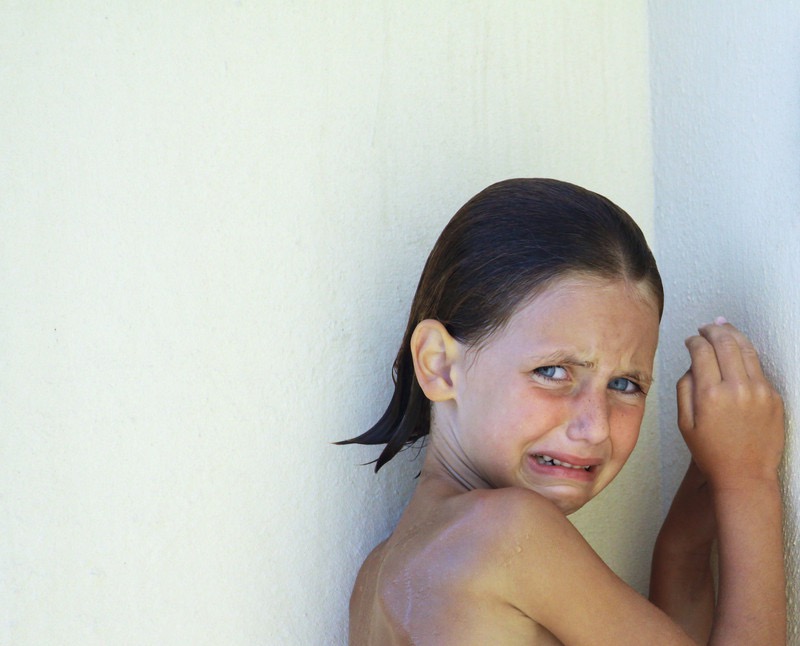 [Speaker Notes: People with  Disorganized Relational Patterns have a physiologically intense,
 implicit fear of violation.]
Los niños que desarrollan                                          
  Patrones Relacionales Aislados                                      
  suelen tener cuidadores que fueron 
  experimentados como    
                                
  Previsiblemente Invasivos y       
  Controladores.
 
Negligentes ante las necesidades                        relacionales del niño.
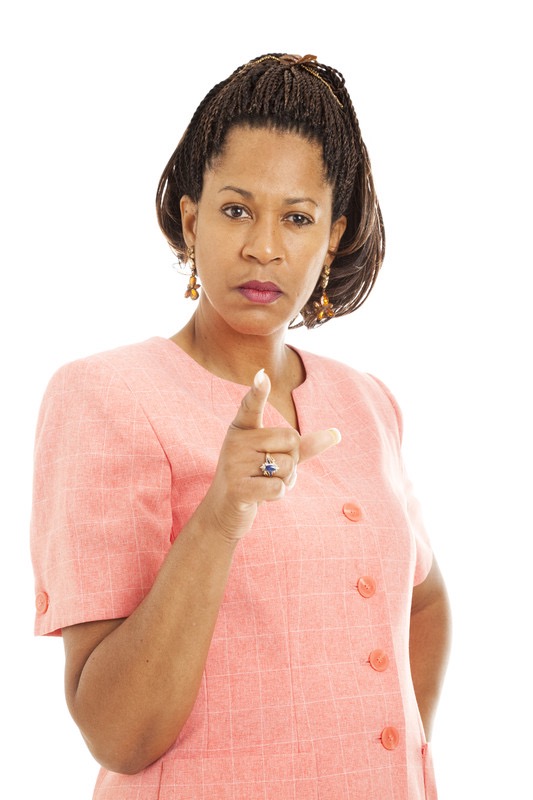 [Speaker Notes: Children who develop Isolated Relational Patterns usually have caregivers who were experienced as Predictably Invasive & Controlling.
 Neglectful of the child’s relational-needs.]
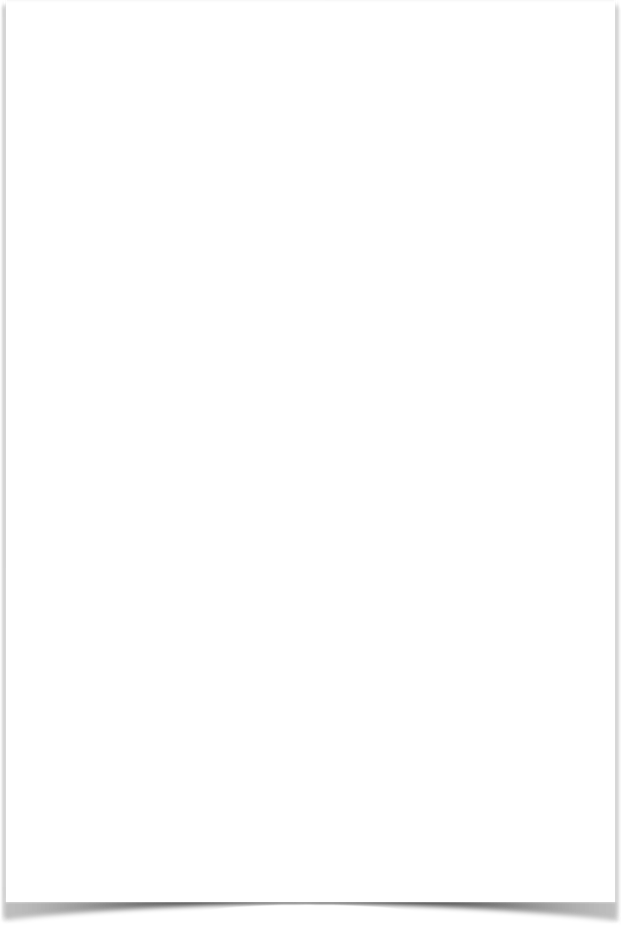 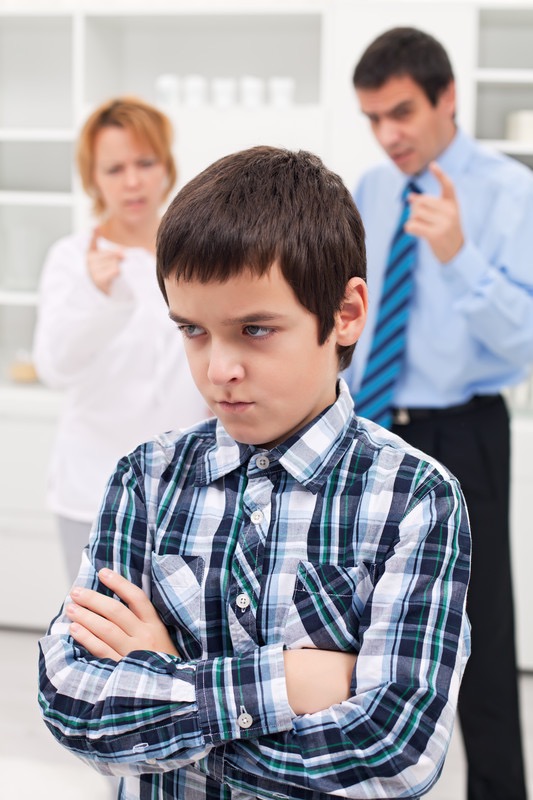 Informan de que los cuidadores significativos  estaban en constante asintonía con sus ritmos fisiológicos,   
 malinterpretaban sus expresiones emocionales y eran controladores o invasivos de su 
 sentido de identidad.
[Speaker Notes: They report that significant  caregivers were consistently  misattuned to their physiological rhythms,  misinterpreted their emotional expressions, and were controlling or  invasive of the their sense of identity.]
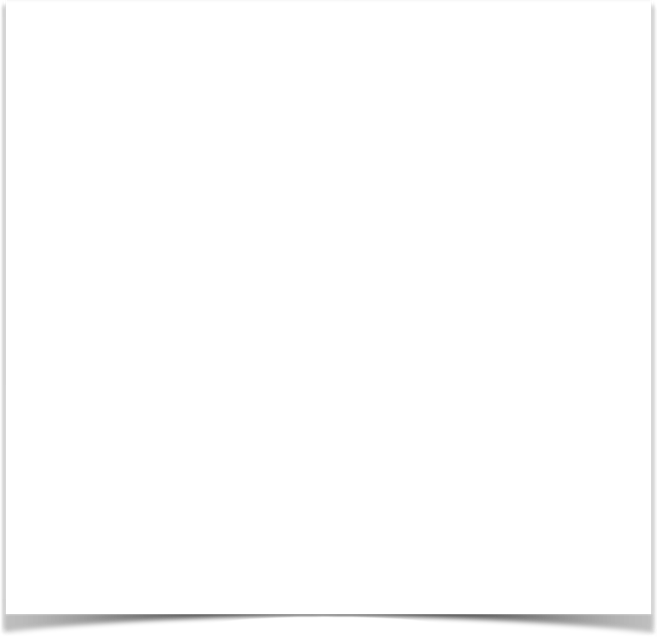 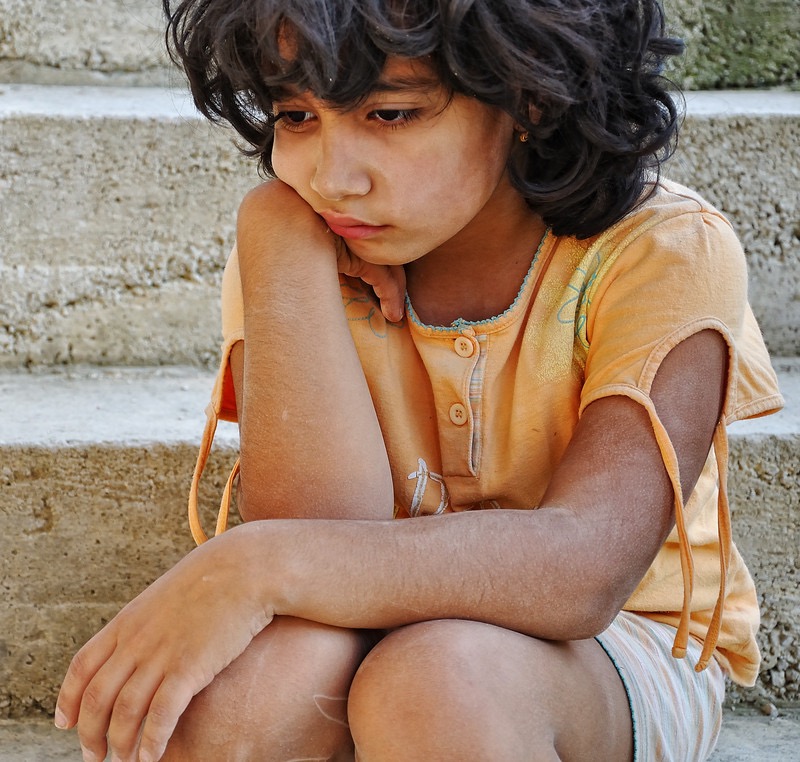 Se ven empujados a refugiarse en  un mundo interno por miedo                     a la conexión interpersonal 
y retornan a las relaciones sociales ,con una actitud complaciente ,empujados            por la sensación de soledad.
[Speaker Notes: They are driven into an internal world out of fear of personal connection 
and driven back into compliant social relationships out of loneliness.]
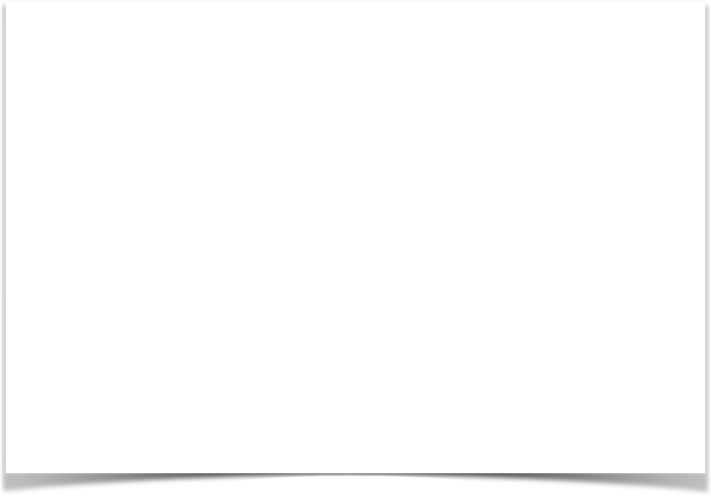 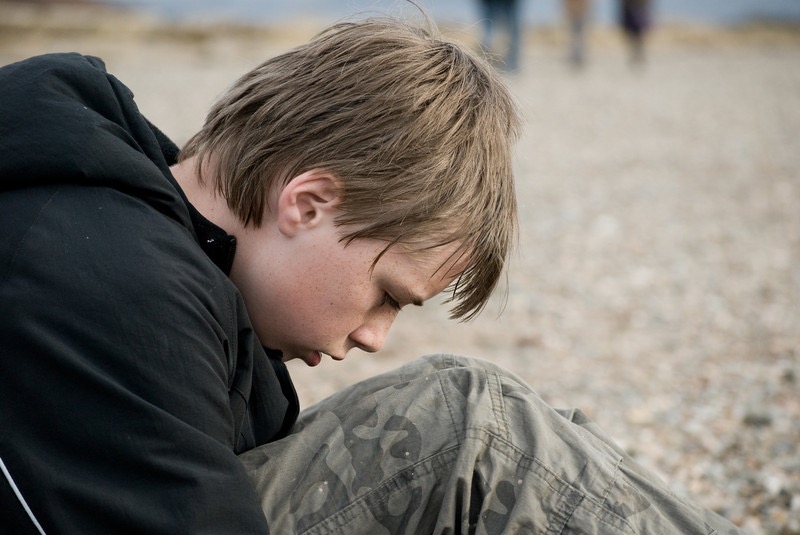 Las personas con Patrones Relacionales Aislados 
tienen un miedo característico : 
Temor Implícito a la Invasión.

 Aunque pueden ser superficialmente sociables, es posible que utilicen el retraimiento  y la retirada emocional para manejarse en las relaciones. 

   Se esconden en un mundo interno de seguridad imaginaria.
Se esconden en un mundo interno de seguridad imaginaria.
[Speaker Notes: People with  Isolated Relational Patterns have an implicit fear of  invasion.
Although they can be superficially  social they may use emotional withdrawal to manage 
  relationships. They hide in an internal world of imagined security.]
Psicoterapia Integrativa basada en el 
Desarrollo Evolutivo y focalizada en la Relación.
En una Psicoterapia Integrativa basada en el Desarrollo Evolutivo  
y focalizada en la Relación, nos centramos en la resolución                                  de la Negligencia Relacional y el Trauma Emocional resultante.   


Respondemos a las necesidades relacionales del cliente,                                     tanto arcaicas como actuales. 

Exploramos con el cliente las formas que desarrolló para compensar, cuando sus necesidades no fueron satisfechas, y exploramos cómo esas compensaciones arcaicas pueden interferir en el hoy con la satisfacción de las necesidades actuales.
[Speaker Notes: In a Developmentally-based, Relationally-focused Integrative Psychotherapy our focus on the resolution of Relational Neglect and the resulting Emotional Trauma.   
We respond  to the client’s Relational-needs, both archaic and current needs.
We explore with the client how they compensated when needs were unmet, and how those archaic compensations may interfere with having today’s needs satisfied.]
Psicoterapia integrativa basada en el 
Desarrollo Evolutivo y Focalizada en la Relación.
Una dimensión significativa en la resolución                                              del Trauma Relacional es atender a la posible ausencia                                     de Funciones Parentales en la vida del cliente.   


A través de nuestra indagación respetuosa, de la sintonía con                    los afectos diferentes del cliente y de nuestra implicación personal, proporcionamos una respuesta que aborda las Funciones Terapéuticas de  Estabilización, Regulación, Reparación y Mejora y estimulo a la superación y crecimiento.
[Speaker Notes: A significant dimension in resolving Relational Trauma is in attending to the possible absence of Parental Functions in the client’s life.   
Through our respectful inquiry, attunement to the client’s various affects, and our personal involvement,  we provide the Therapeutic Functions of Stabilization, Regulation, Reparation, and Enhancement.]
Libros en Español de Richard Erskine
Arte y Ciencia de la Relación: La práctica de la Psicoterapia Integrativa.                                 
Editorial Mensajero. Grupo de Comunicación Loyola. ISBN: 978-84-271-4813-0

Presencia Terapeútica y Patrones Relacionales: 
Conceptos y Practica de la Psicoterapia Integrativa.  
London:  Karnac Books Ltd.  

Mas Allá de la Empatia: Una Terapia de Contracto--en-la-Relacion.  
 Editorial Desclee de Brouwer.
[Speaker Notes: Spanish language books by Richard Erskine]
El texto y las imágenes de esta presentación se prepararon como seminario Zoom patrocinado por el 2º Simposio Internacional de Terapia del Trauma. 8 de diciembre de 2023
    
 Todos los materiales aquí contenidos están protegidos por Copyright Internacional,                                                   3 de Enero de 2016 y 1 de Mayo de 2020.
                                                                     
Siguen siendo propiedad del Instituto de Psicoterapia Integrativa y Richard G. Erskine Consulting, Inc.  
                      
La reproducción está prohibida bajo las leyes Internacionales de Copyright.
The  text and images in this presentation were prepared as  a Zoom seminar sponsored by                                                2nd  International Symposium on Trauma Therapy. December 8, 2023    
 All materials herein are protected by International Copyright,                                                                                         January 3, 2016 & May 1, 2020.                                                                     
They remain the property of the Institute for Integrative Psychotherapy                                                                  and Richard G. Erskine Consulting, Inc.                        
Reproduction is prohibited under International Copyright laws.